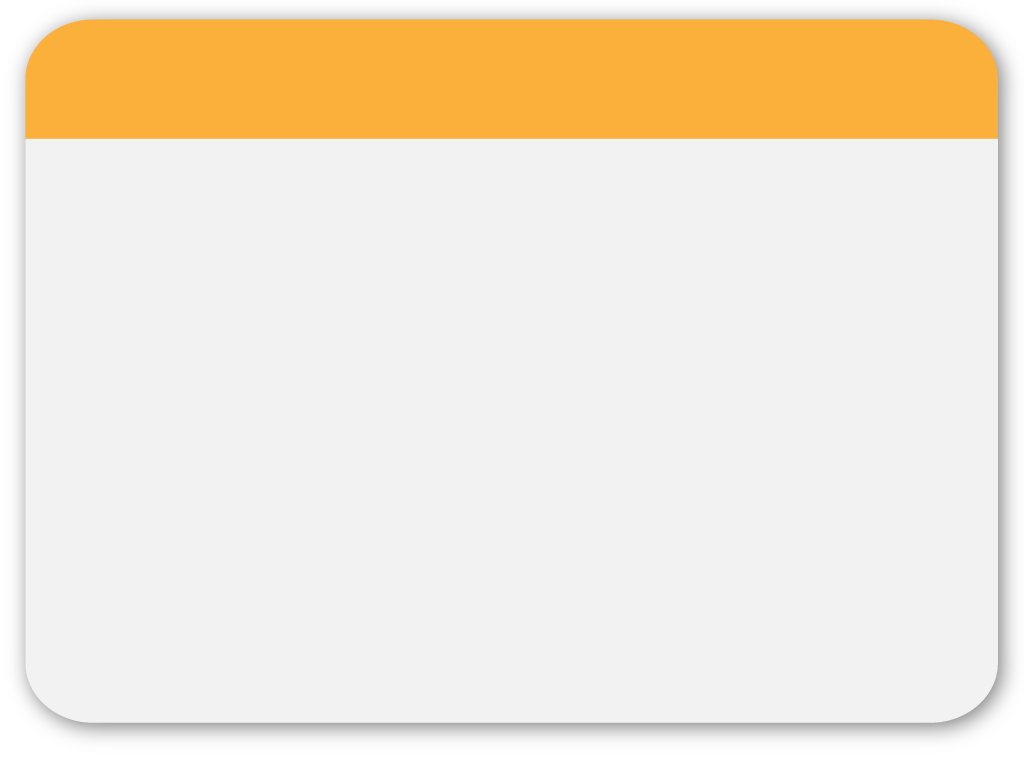 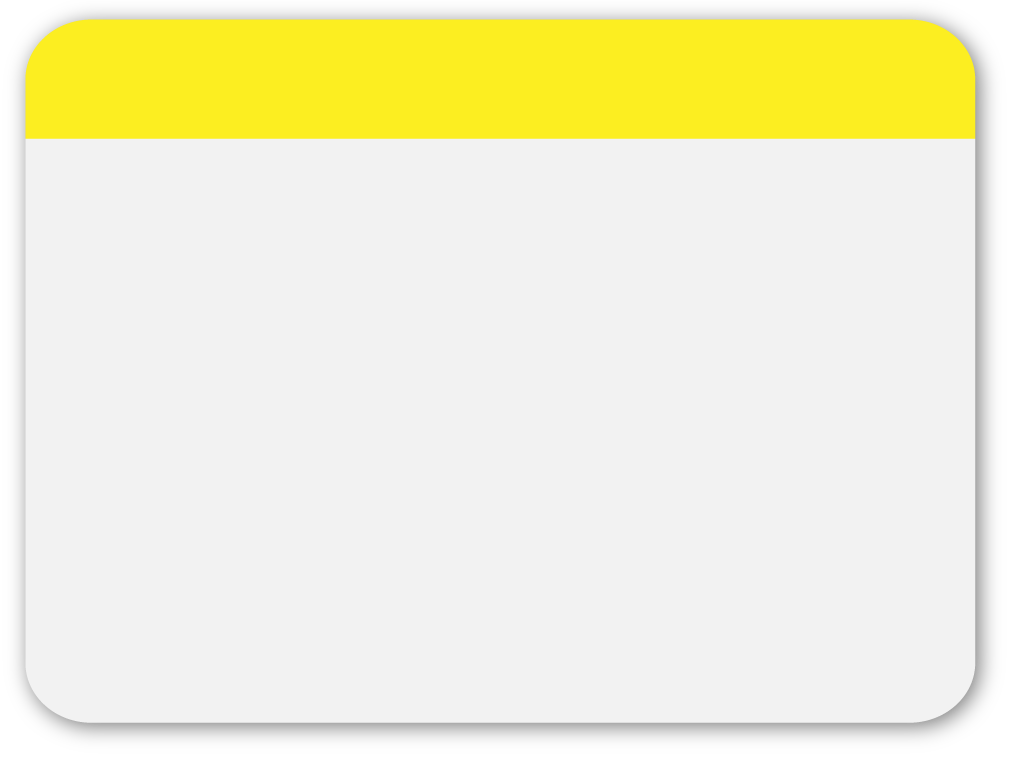 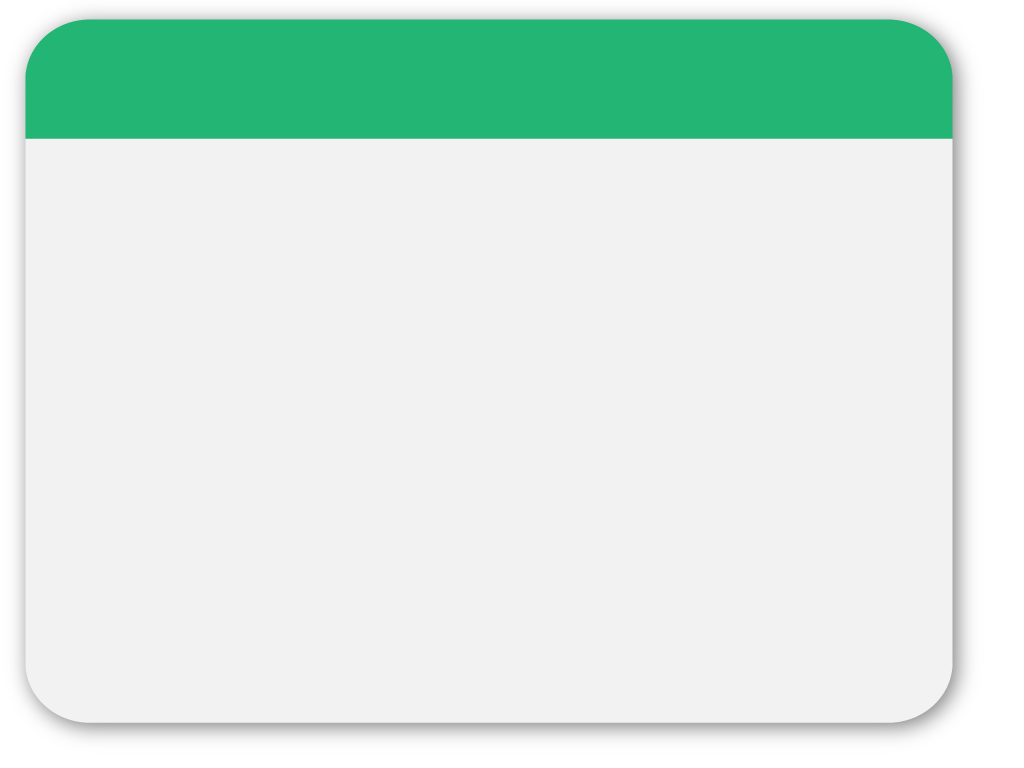 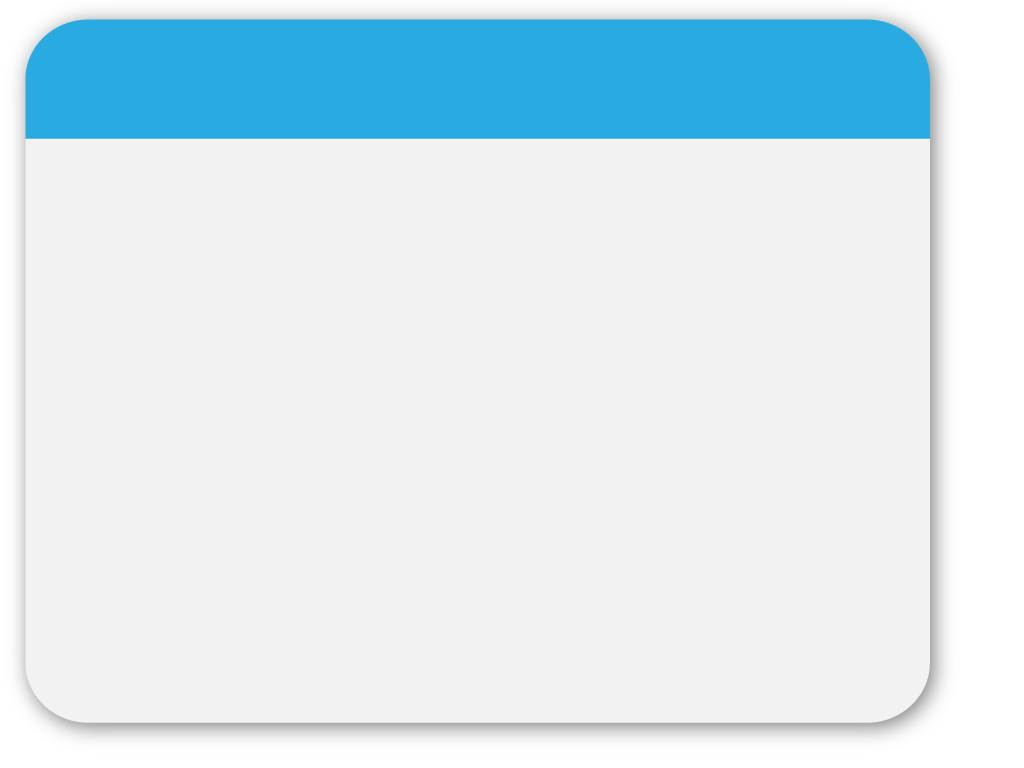 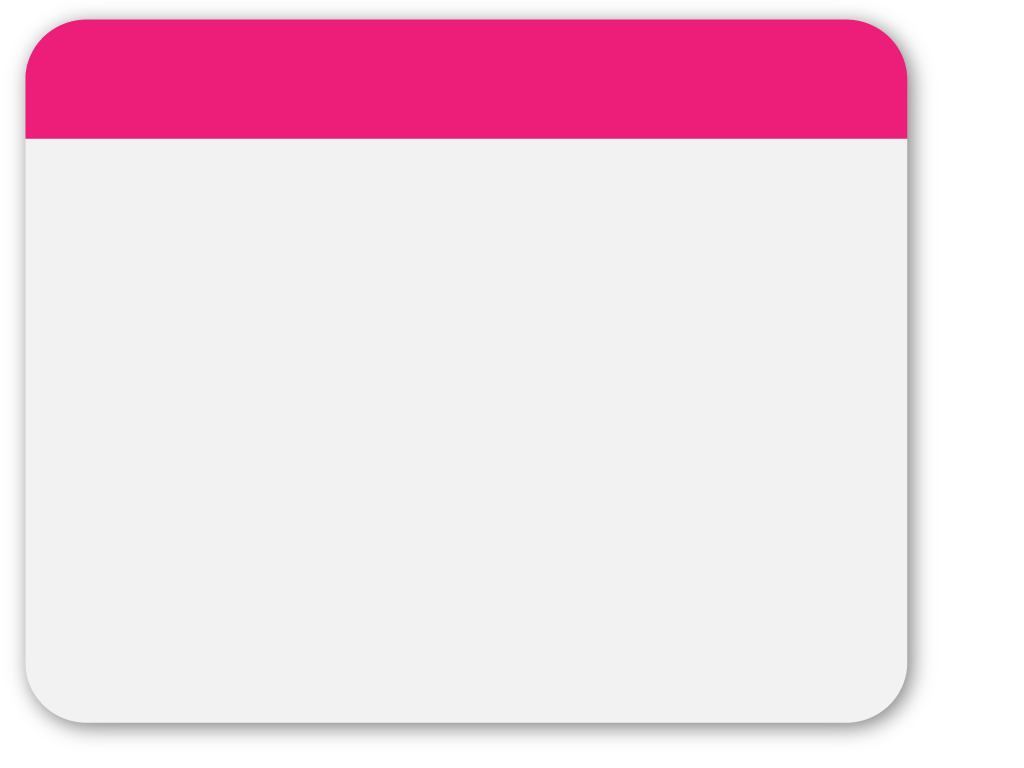 IUP 2014
WINTER
Template
How to Use VERB
UDINUS
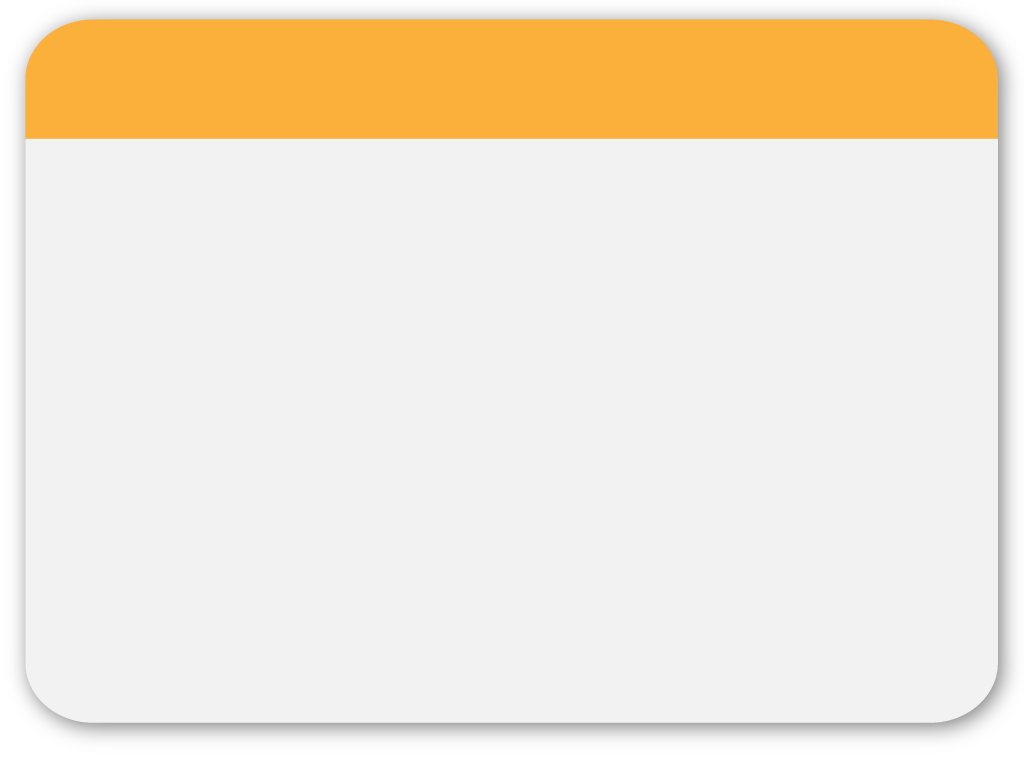 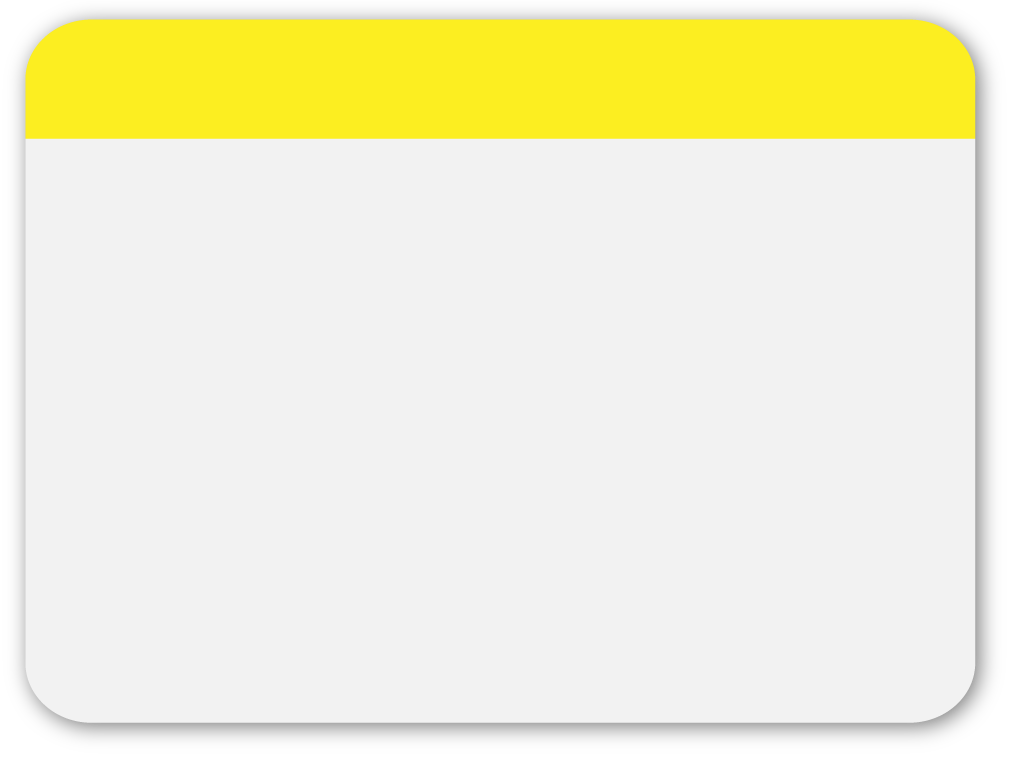 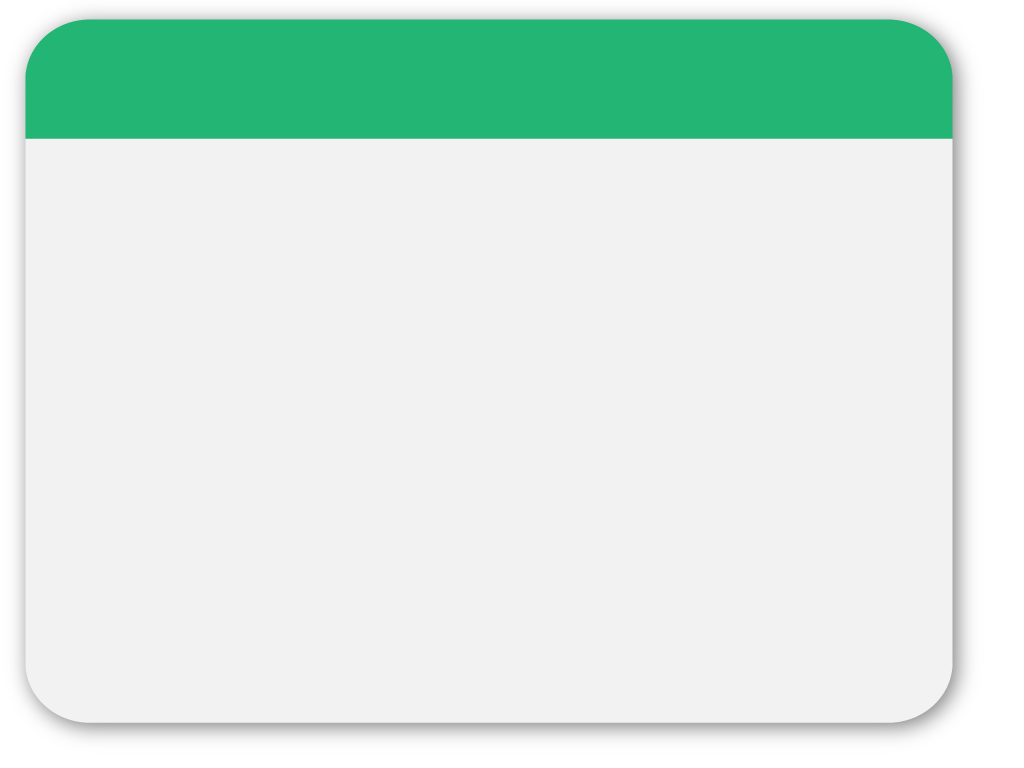 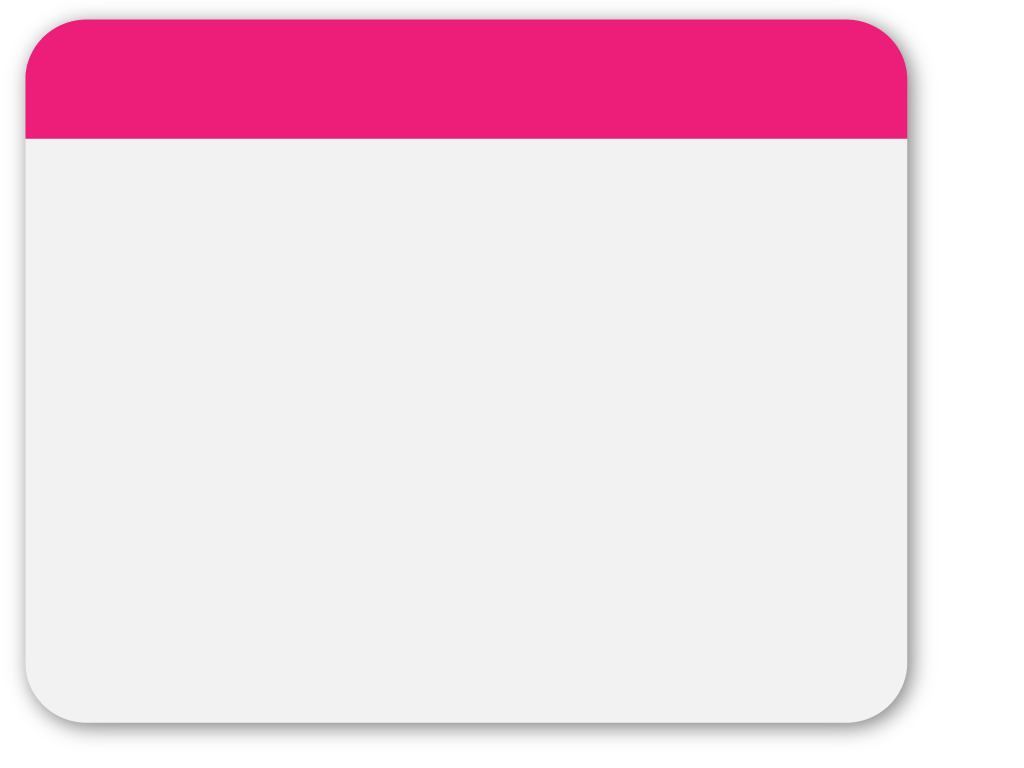 Number and Person
page01
3rd person (she/he/it) 
Verb           + s
Auxiliary               is, has, does
Be careful with special phrases
Singular

Plural
[Speaker Notes: When the subject is singular third person (she/he/it), the verb needs suffix -s (in the present, positive sentence
Be careful with special phrases:
   ”A number of new experiments were done” (plural)
   ”Plenty of time was spent...” (singular)
If the number of the subject changes, retain the verb in each clause]
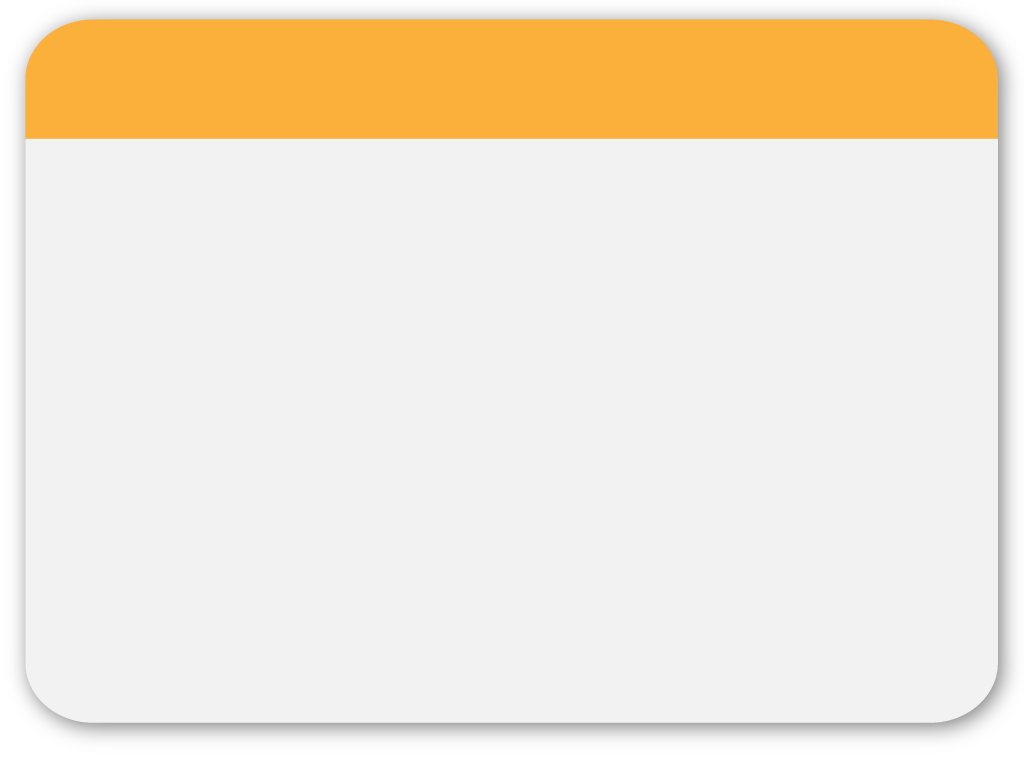 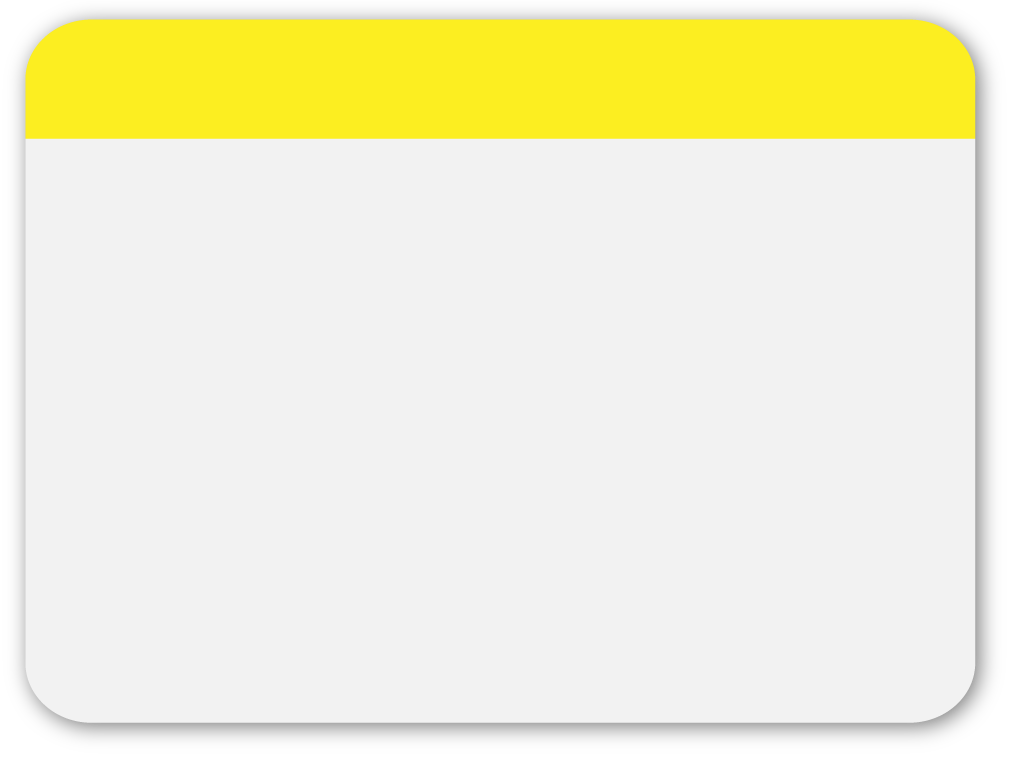 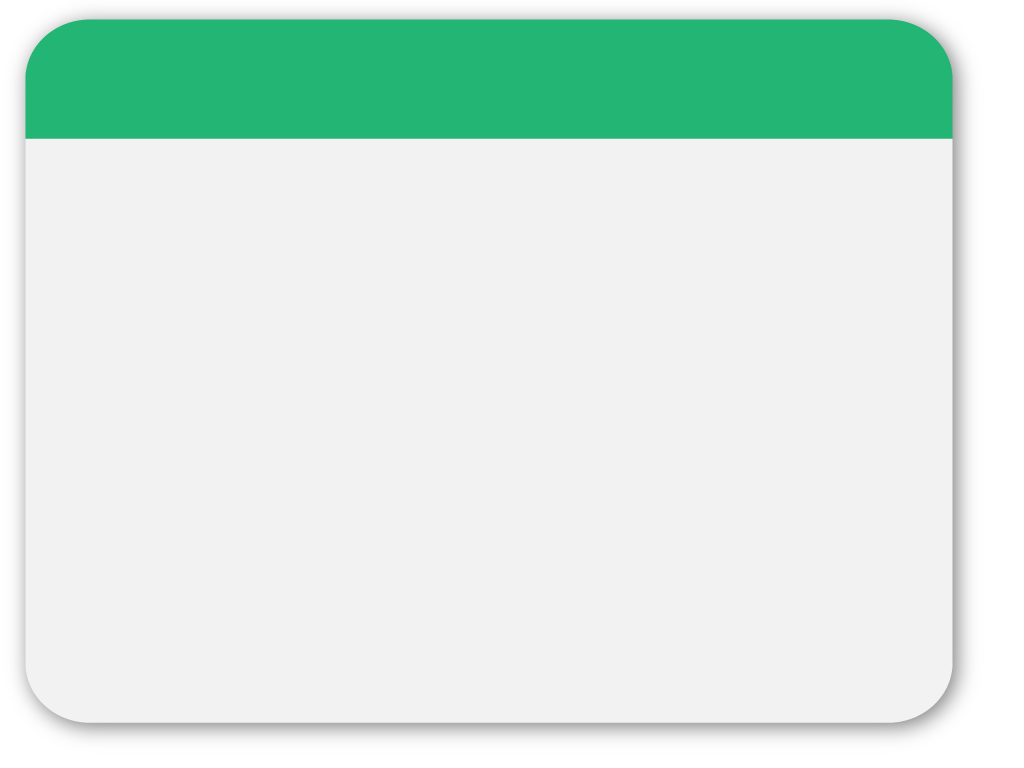 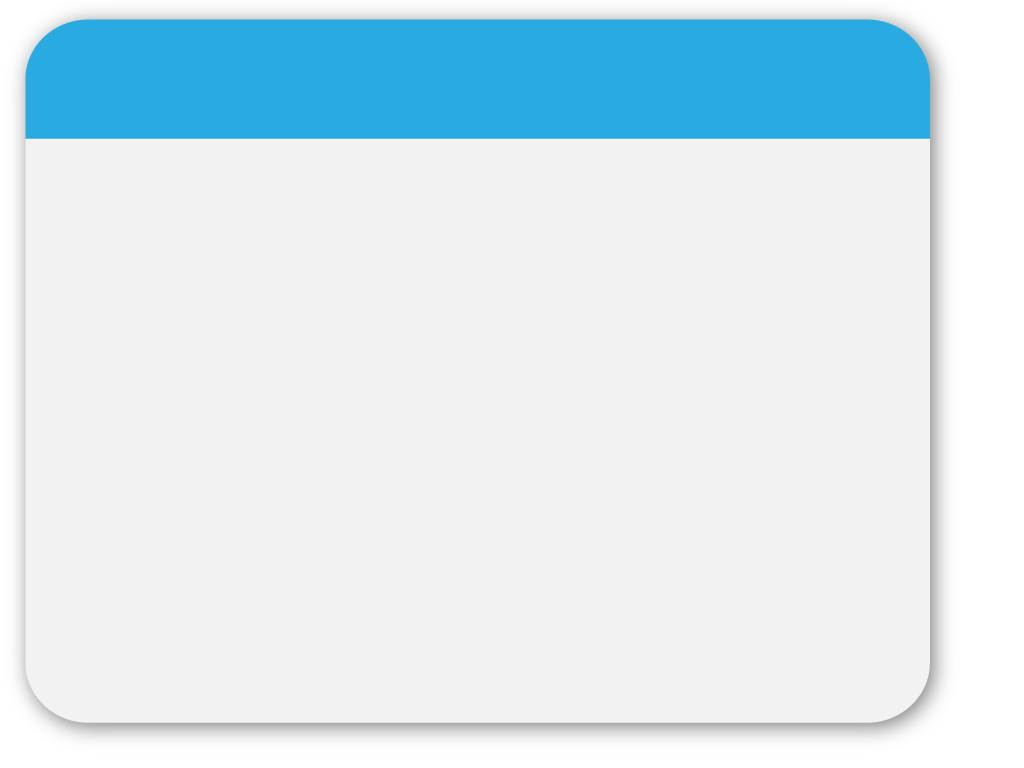 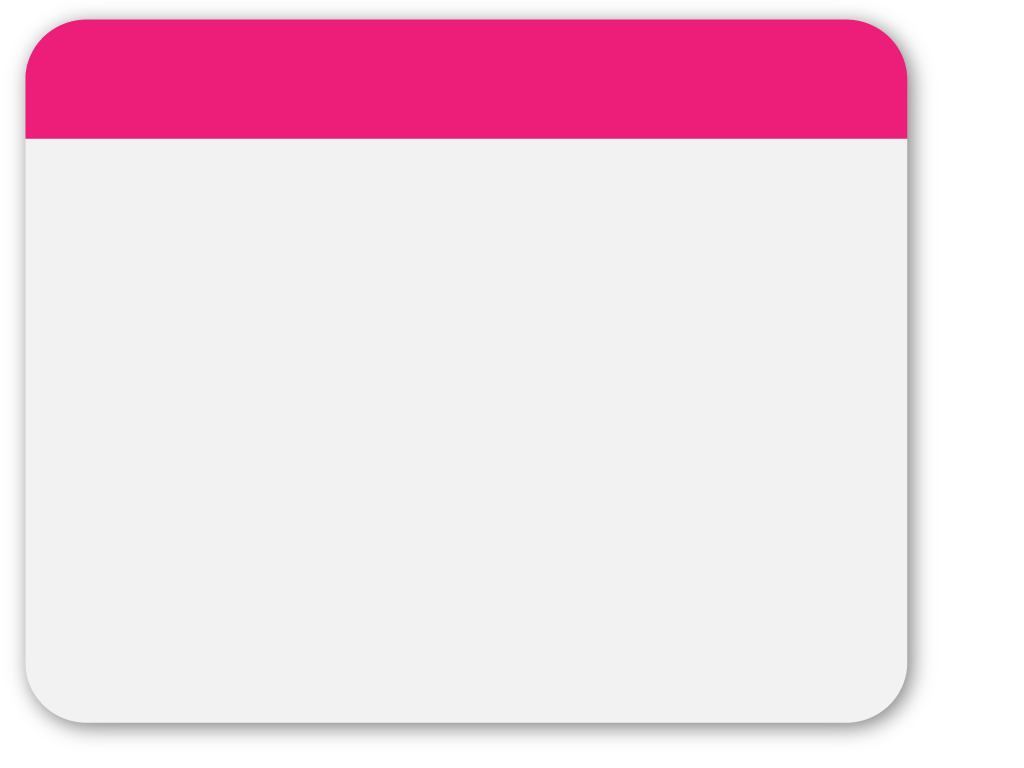 page02
Tenses (temporal forms)
Default: 		present (is)
			combine with perfect (has been) and 			future (will be)
Past or present prefect (but not both): previous research (literature review)
Past tense (was): something belongs to the past and has already finished
Past perfect (had been): something in the past tense, and you refer to something which has happened before it.
Use ”would” with care!
”it would appear” 		”it appears”.
[Speaker Notes: Default: the present
Past or present prefect (but not both) when you describe previous research (literature review)
Past tense to describe the experiments and their results
In scientific writing, the default is present (is)
Use past tense (was) only for good reason
Past perfect (had been) is seldom need]
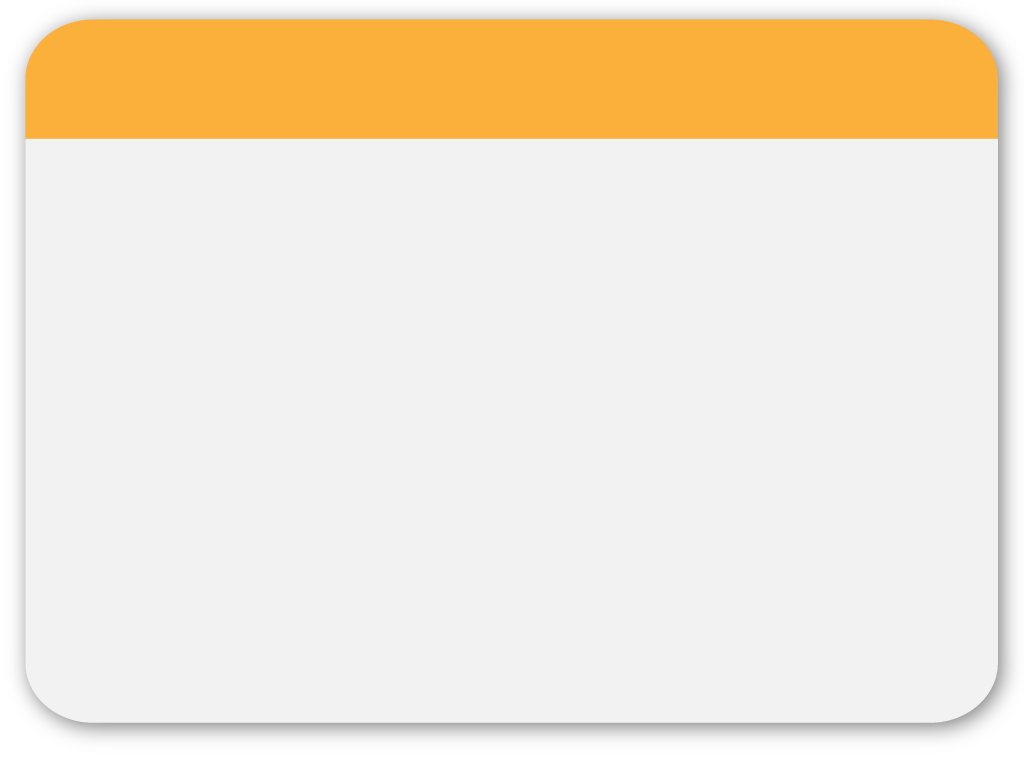 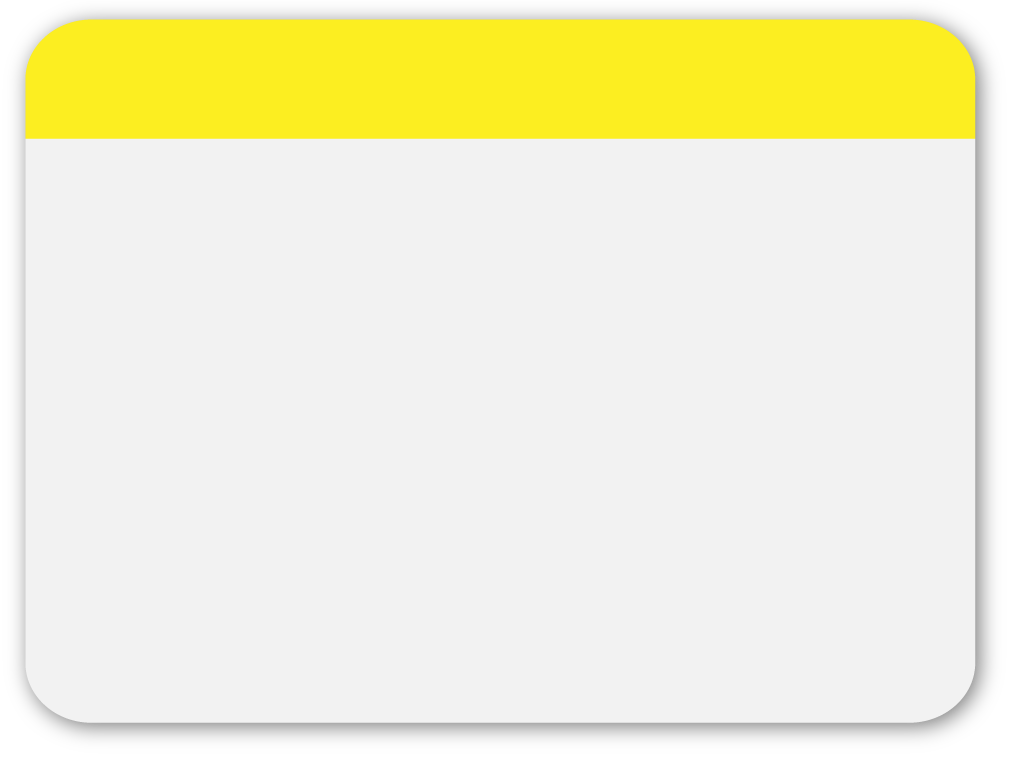 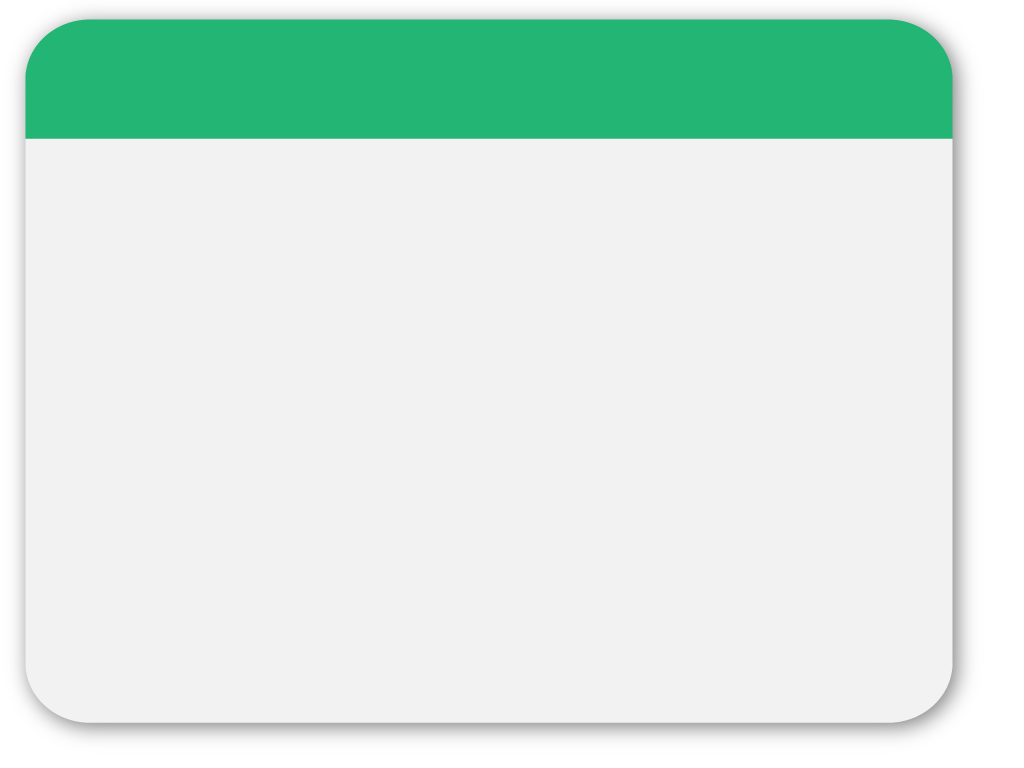 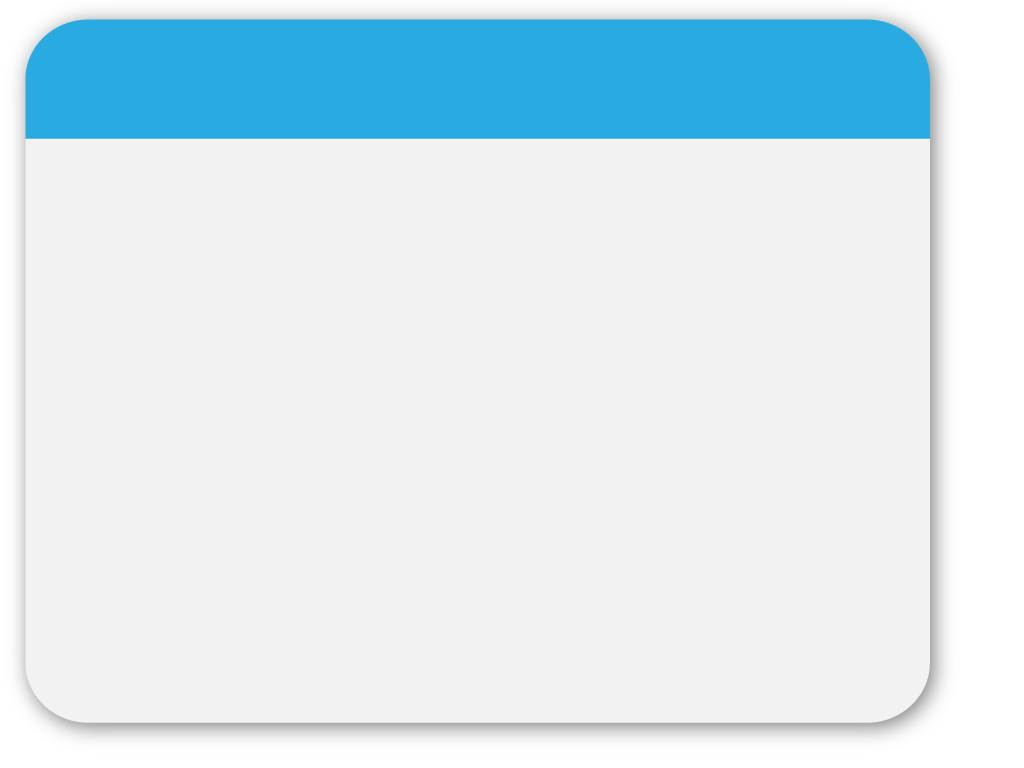 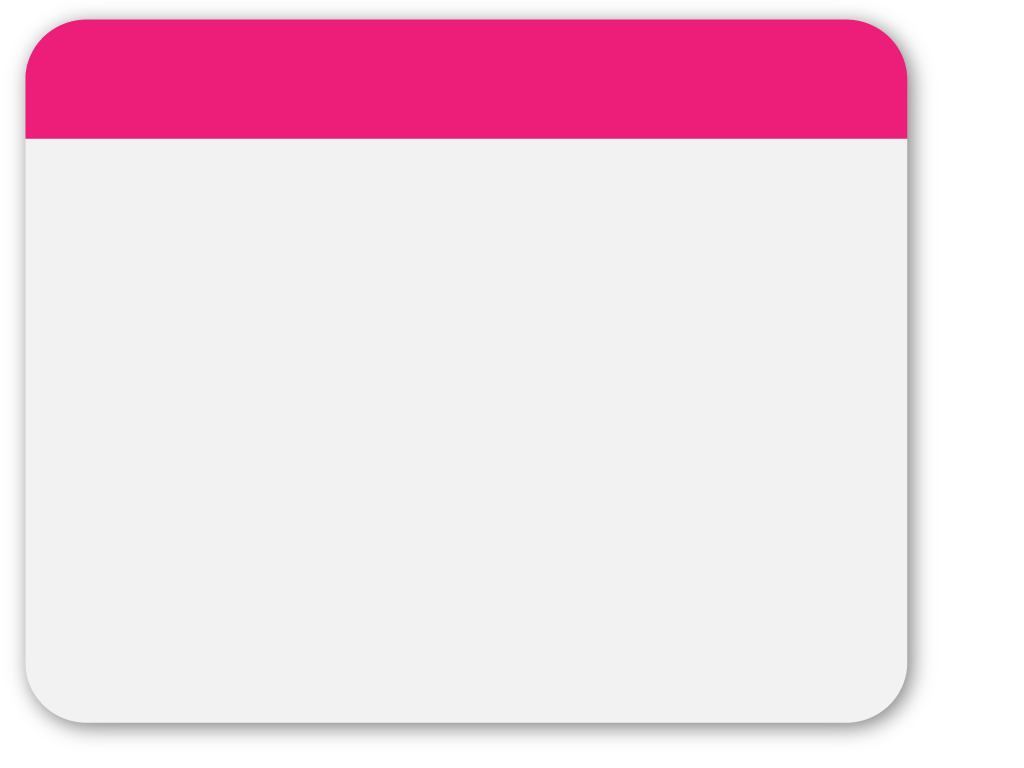 Use of passive voice
page03
Passive Voice
The actor is unknown
Use “by”		Banana eaten by me
Allow us to draw the reader’s attention to the phenomenon or the event, instead of the actor
 Do not  overuse passive
[Speaker Notes: Use of passive voice
The passive voice is indirect (receiver–verb–performer) and can be weak, awkward, and wordy. 
a.) In the active voice the actor is known, while in passive voice it is unknown

The passive form is S+ to be + V3
b.) In the basic form of passive, you can express also the actor  using be

Plant seeds are dispersed [by wind].
The relationship was investigated [by Smith et al].
The results have been analyzed [by us]

Expressing the actor is always more informative! 	
c.) It is often recommended to prefer active 	voice, but in scientific writing passive voice is sometimes convenient
 ”The values are recorded every minute”
e.) However, do not overuse passive, and do not chain passive expressions]
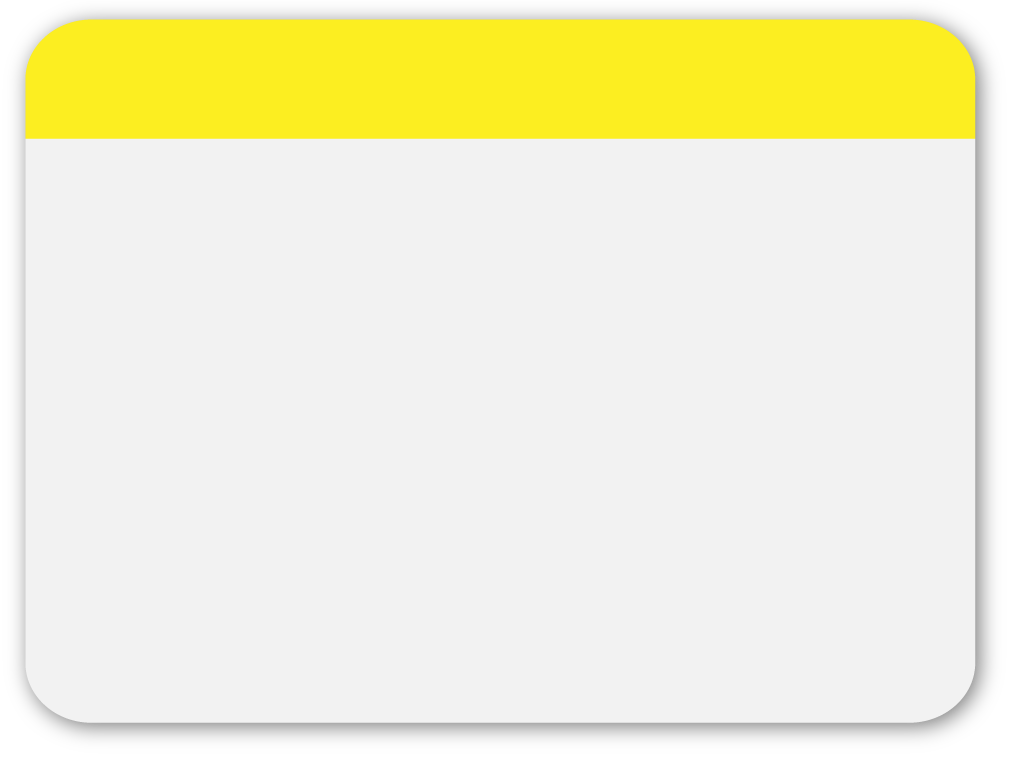 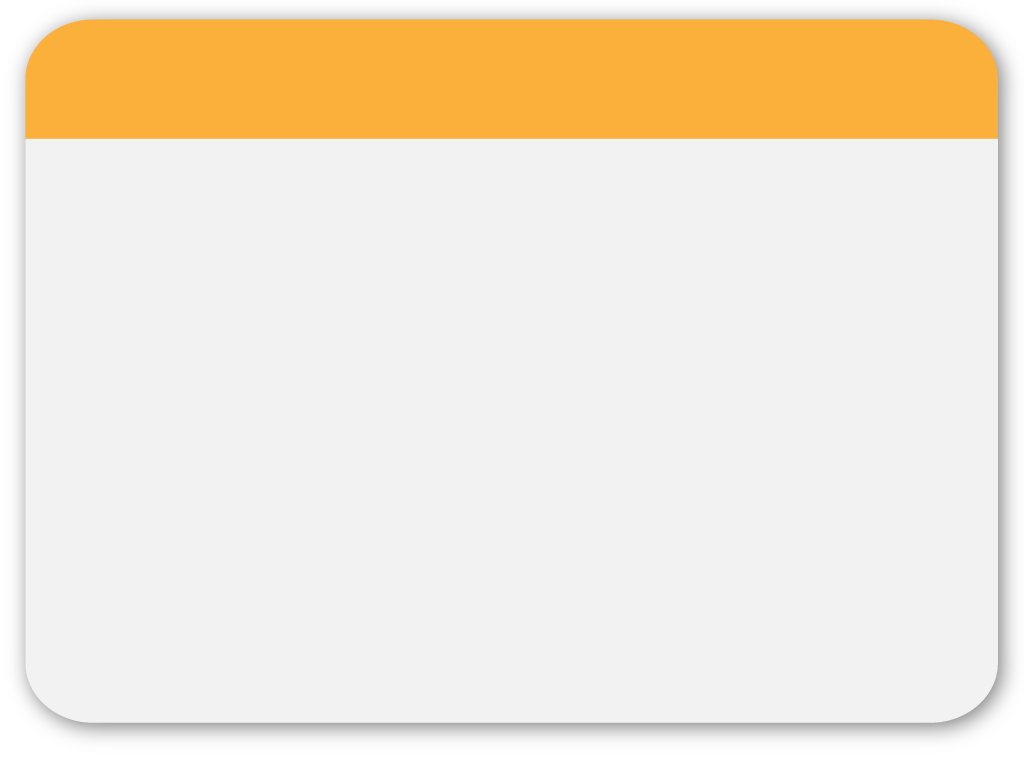 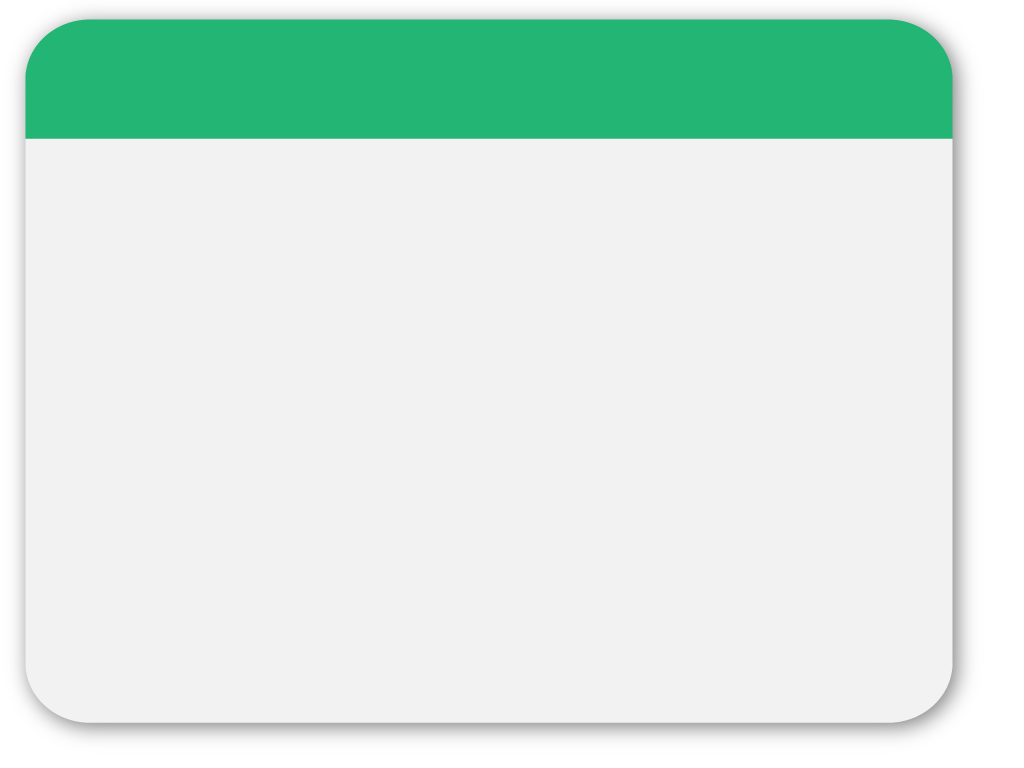 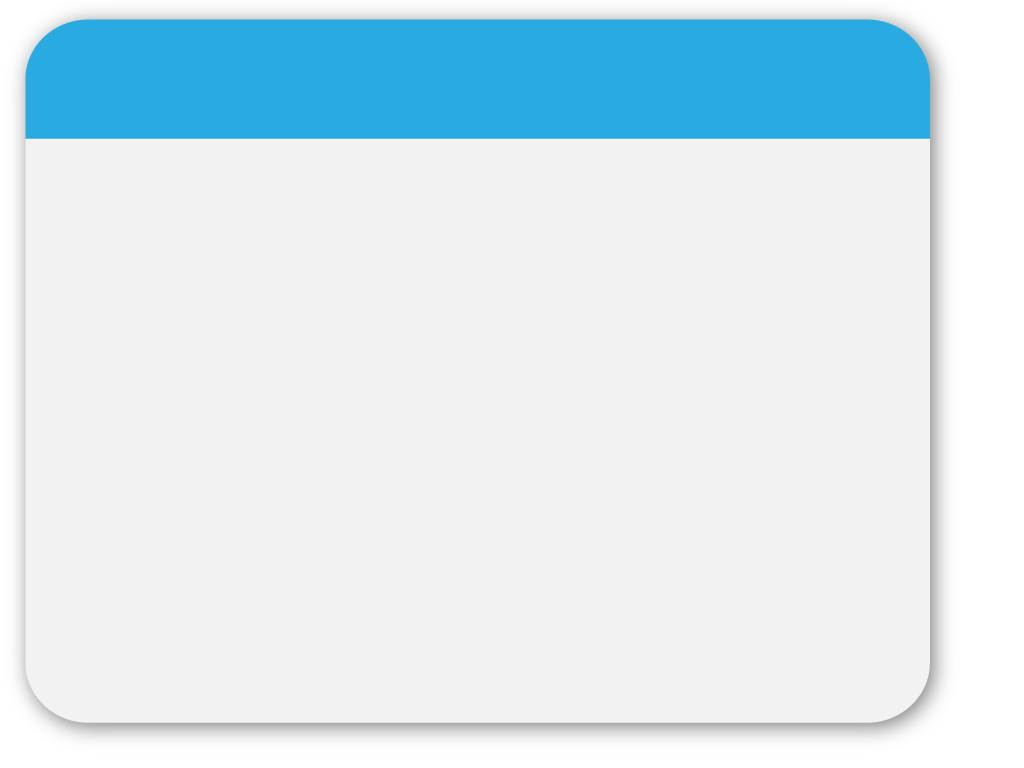 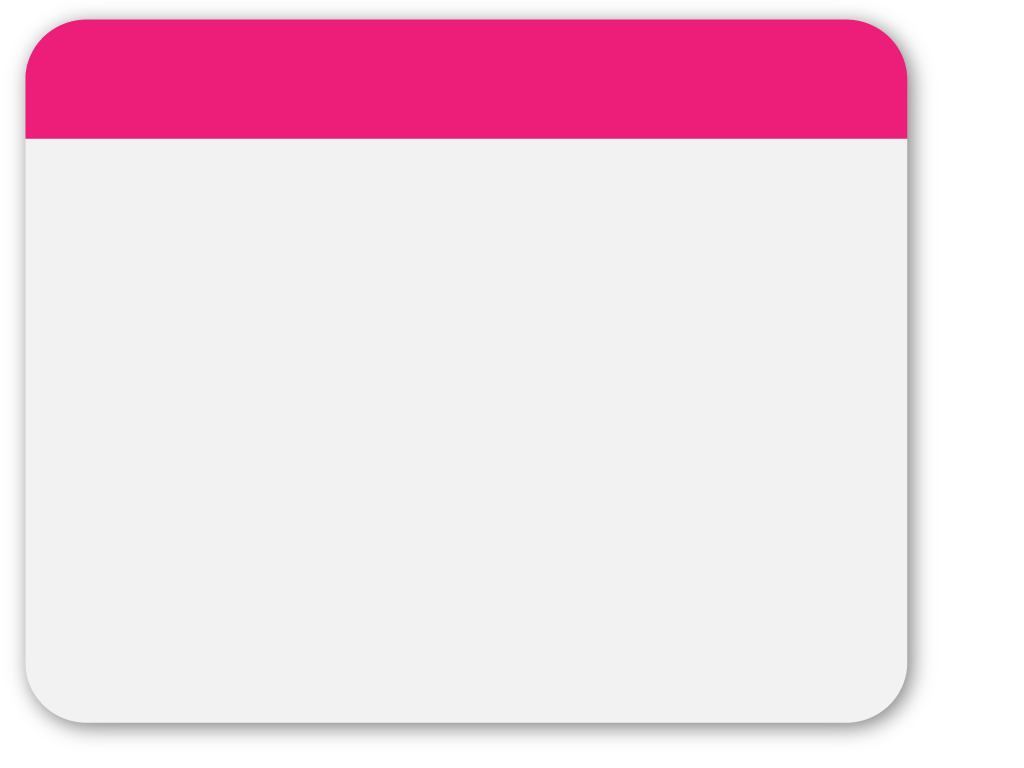 ”It is” and ”There is/are”
page04
Subject ”it” used in passive  expressions:
		”It is often recommended that...”
Typical verbs in this expression:
		say, suppose, consider, expect
[Speaker Notes: a.) A formal subject ”it” is sometimes used in passive expressions: ”It is often recommended [reference] that...”
b.) Typical verbs in this expression are: say, suppose, consider, expect]
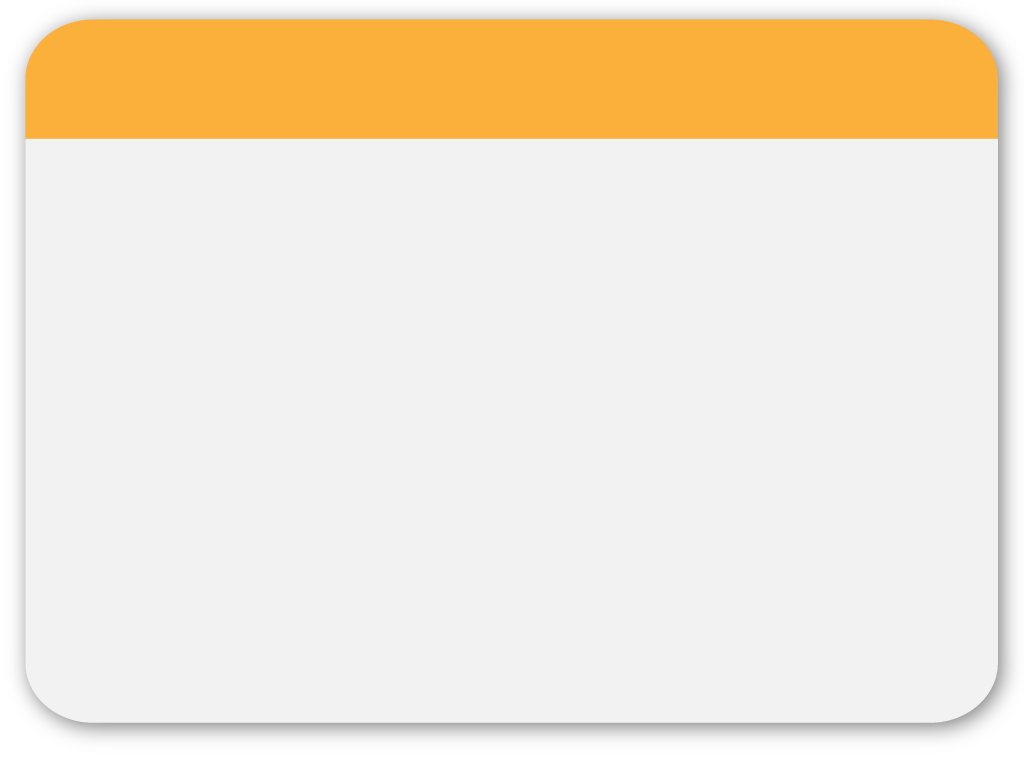 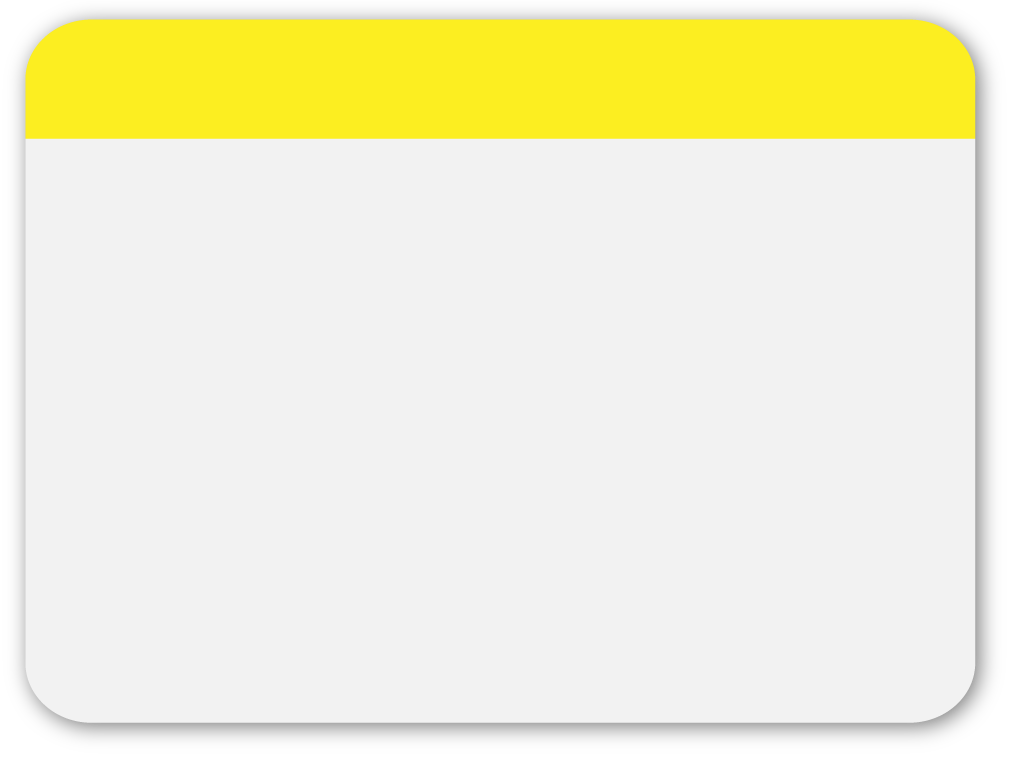 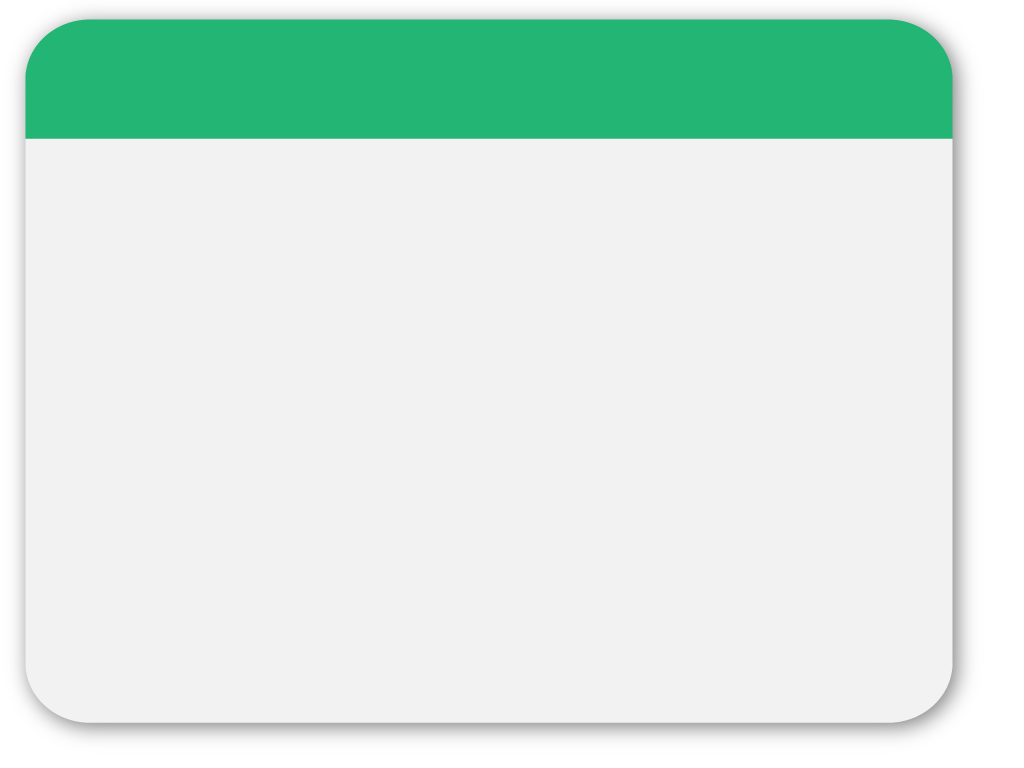 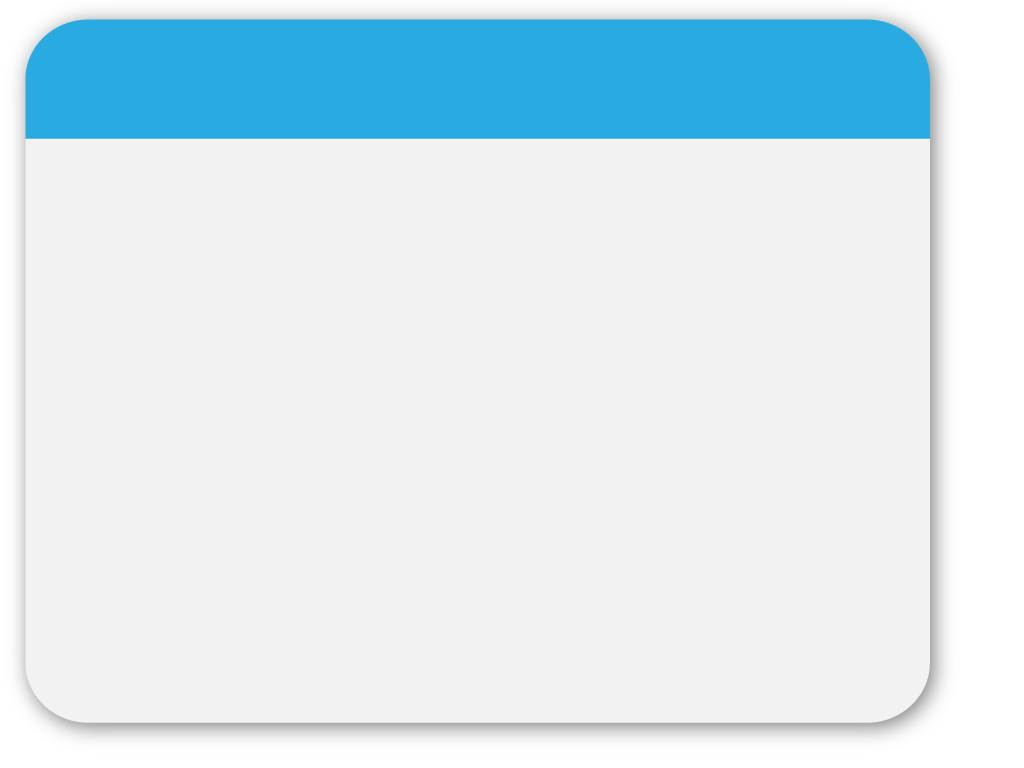 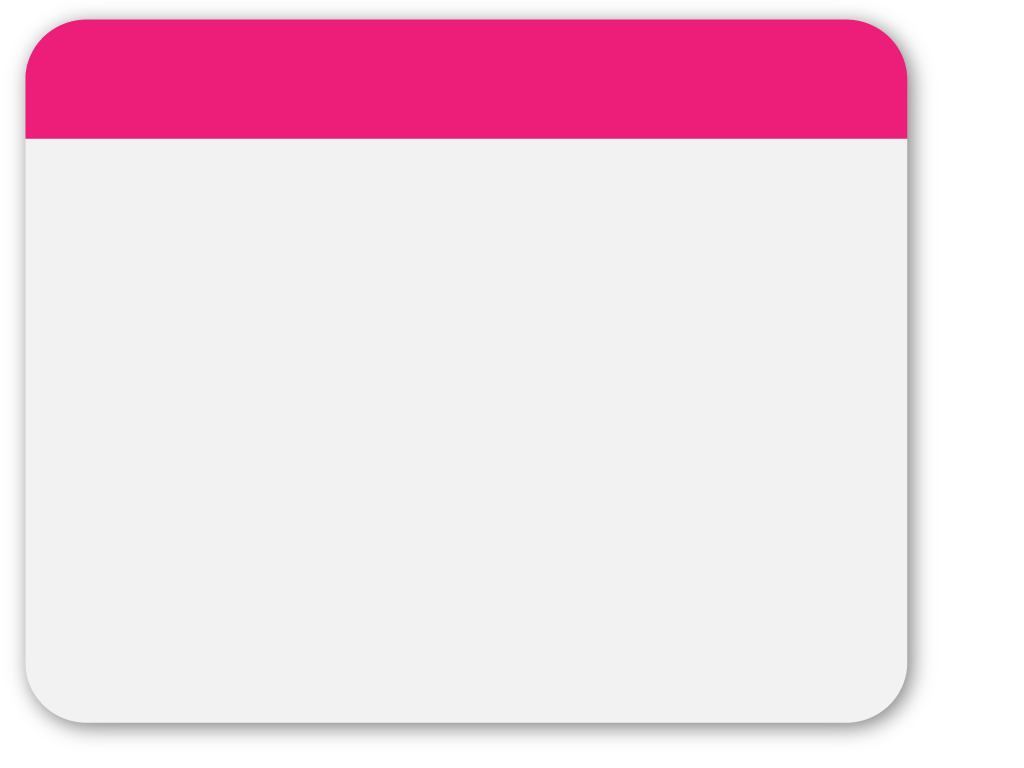 page05
”It is” and ”There is/are”
Expression
There is/ there are
PASSIVE
The verb is nearly always ”be”
Notice that the verb follows the real subject’s number.
   ”There were a lot of outliers in the data set 1”
[Speaker Notes: c.) ”There is/there are” is a similar expression, but now  we don’t need the passive
d.) The verb is nearly always ”be” (sometimes ”exist” or something else)
e.) Notice that the verb follows the real subject’s number.
E.g. ”There were a lot of outliers in the data set 1.”]
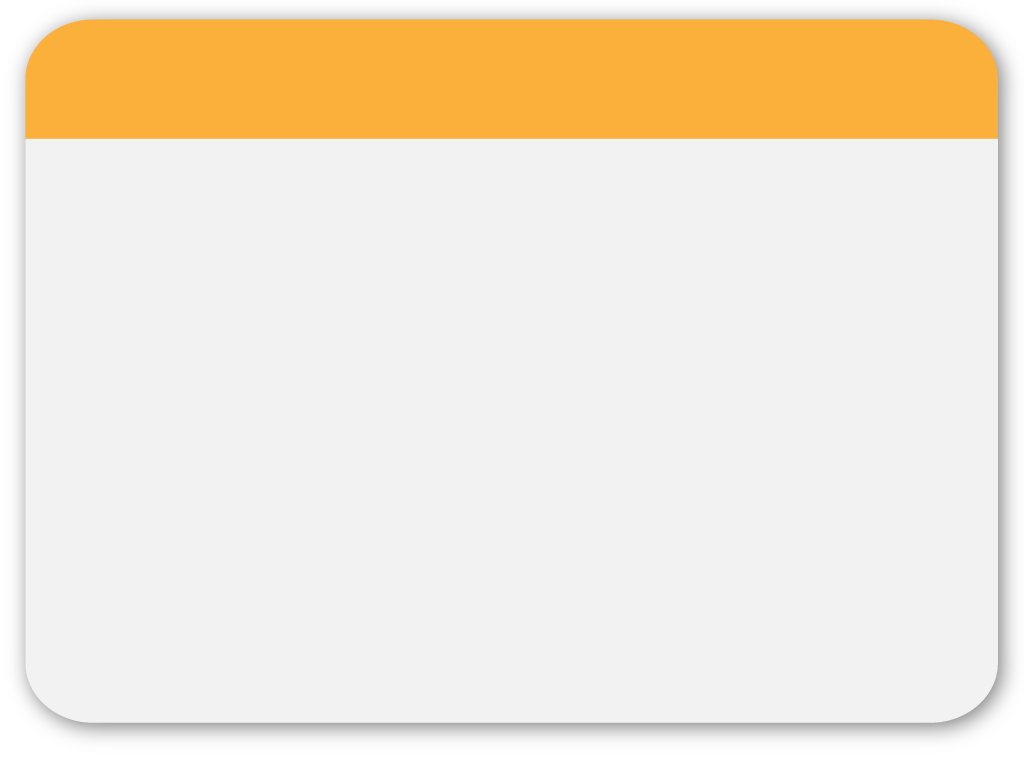 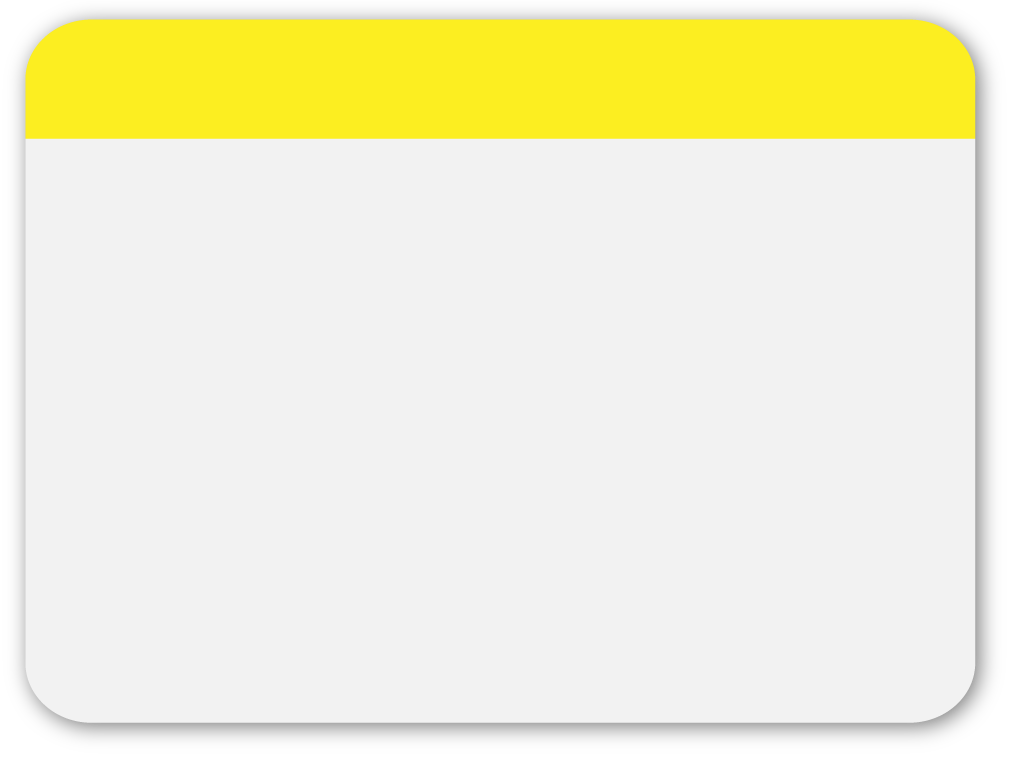 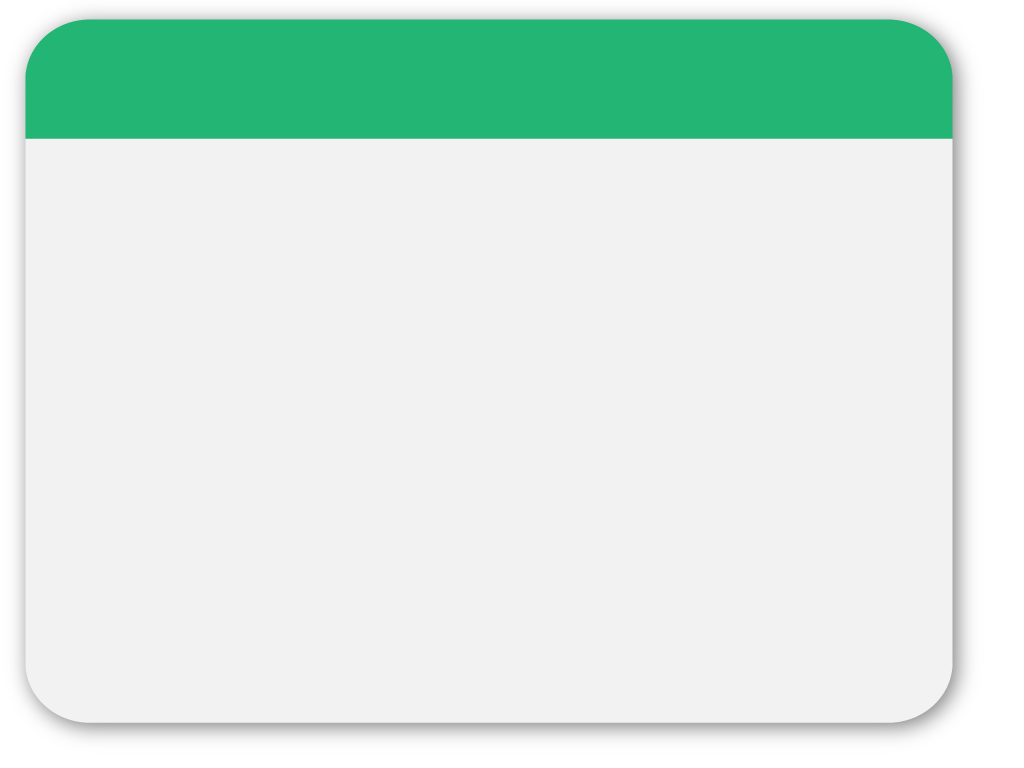 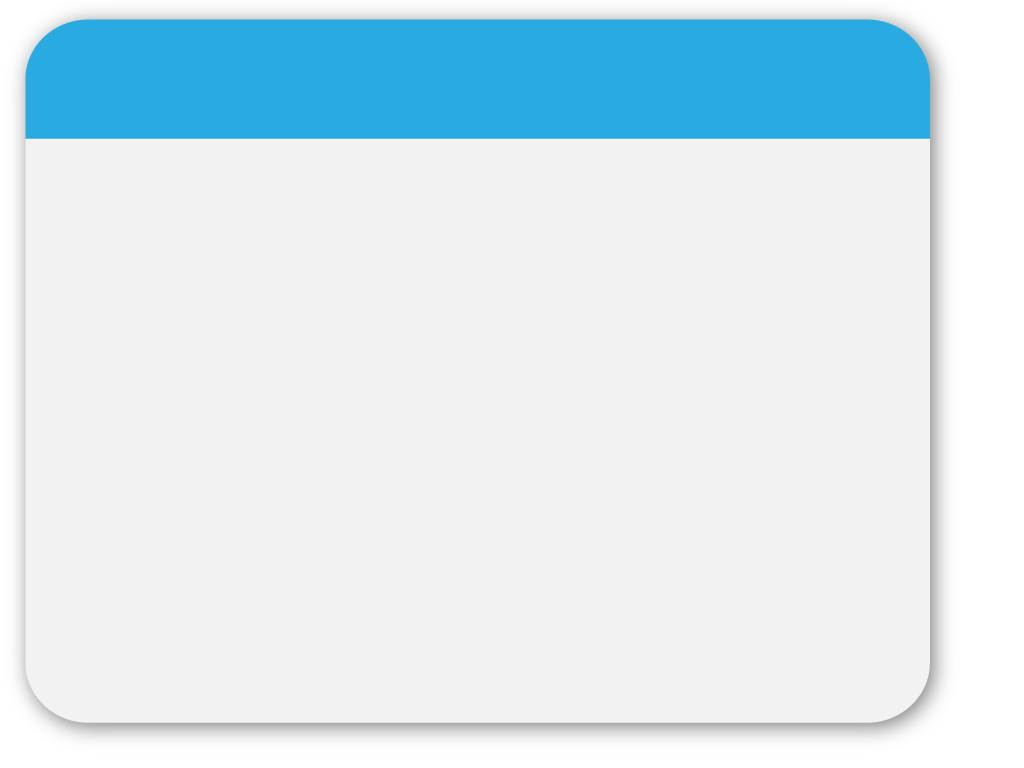 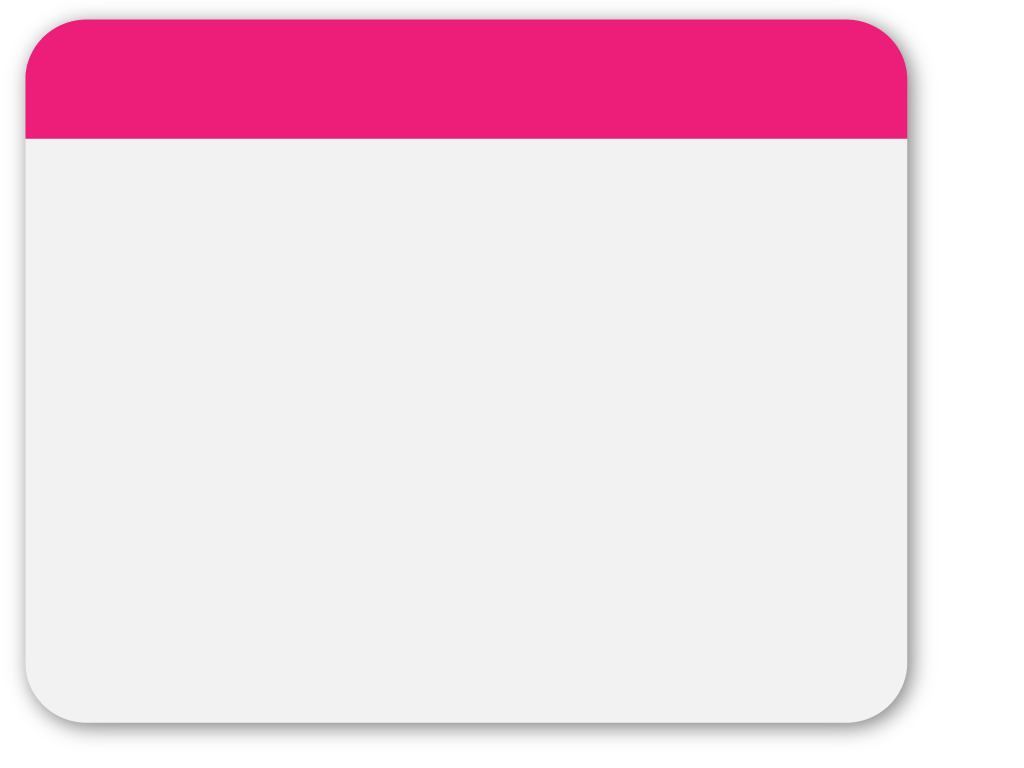 Other Passive Expression
page06
”In Chapter X, we define the basic concepts”
[Speaker Notes: a.) ”We” can be used as passive. E.g. ”In Chapter X, we define the basic concepts”.
b.) ”You” is sometimes used as passive, especially in the manuals.
c.) ”People” when you refer generally to people.]
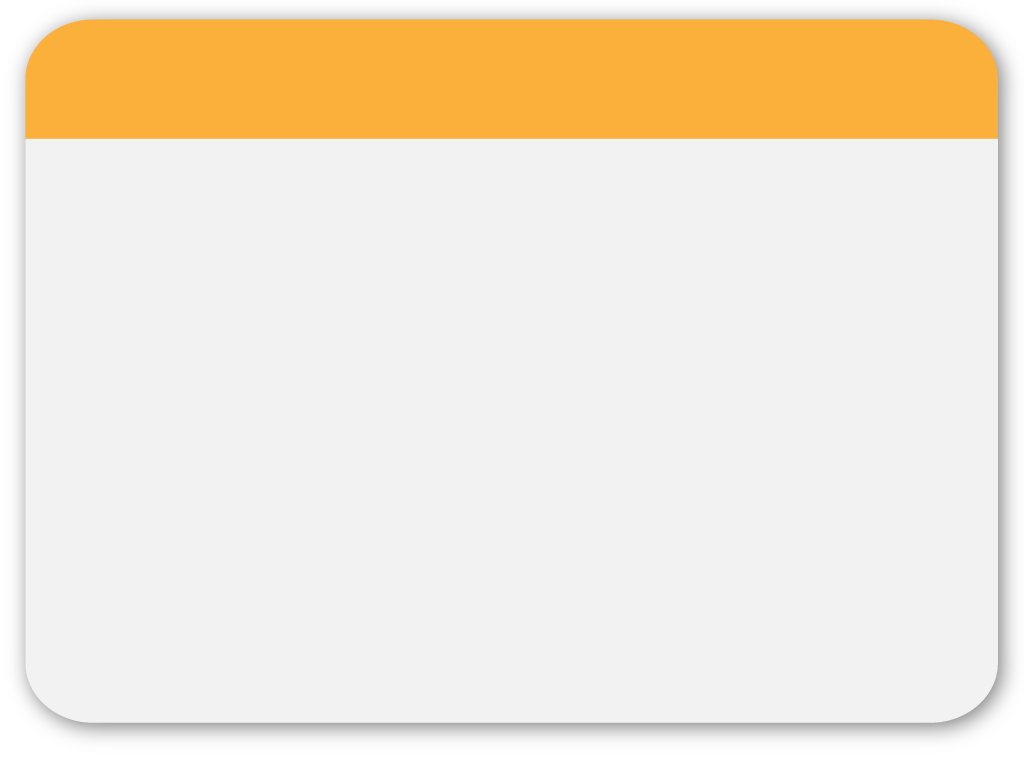 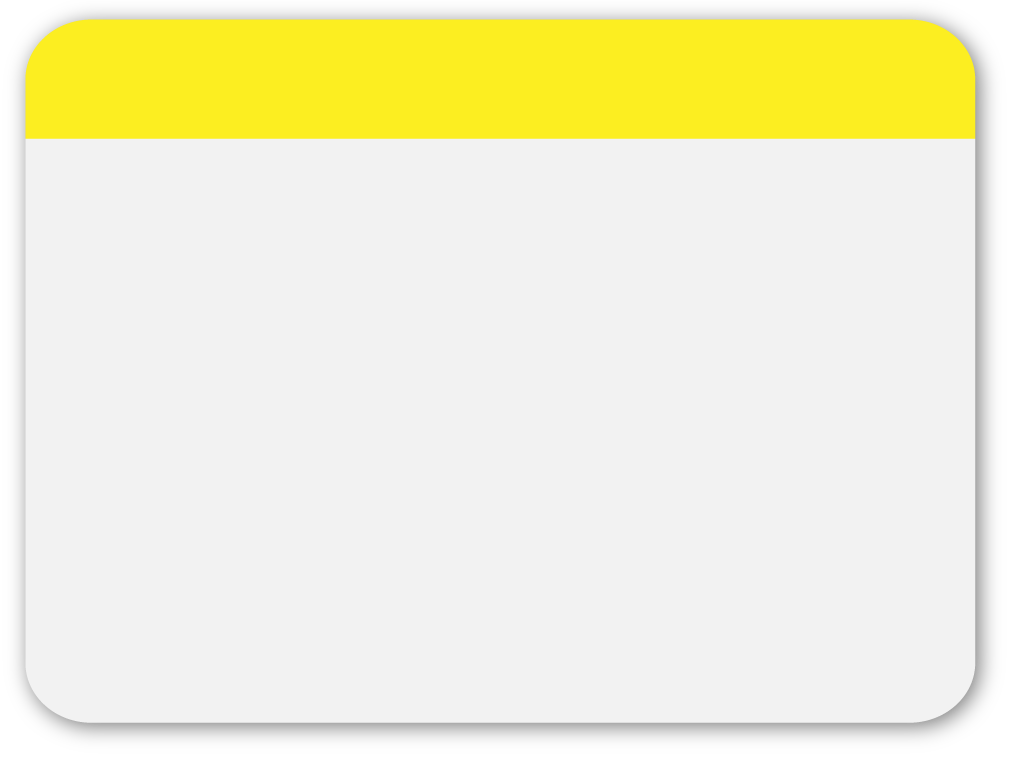 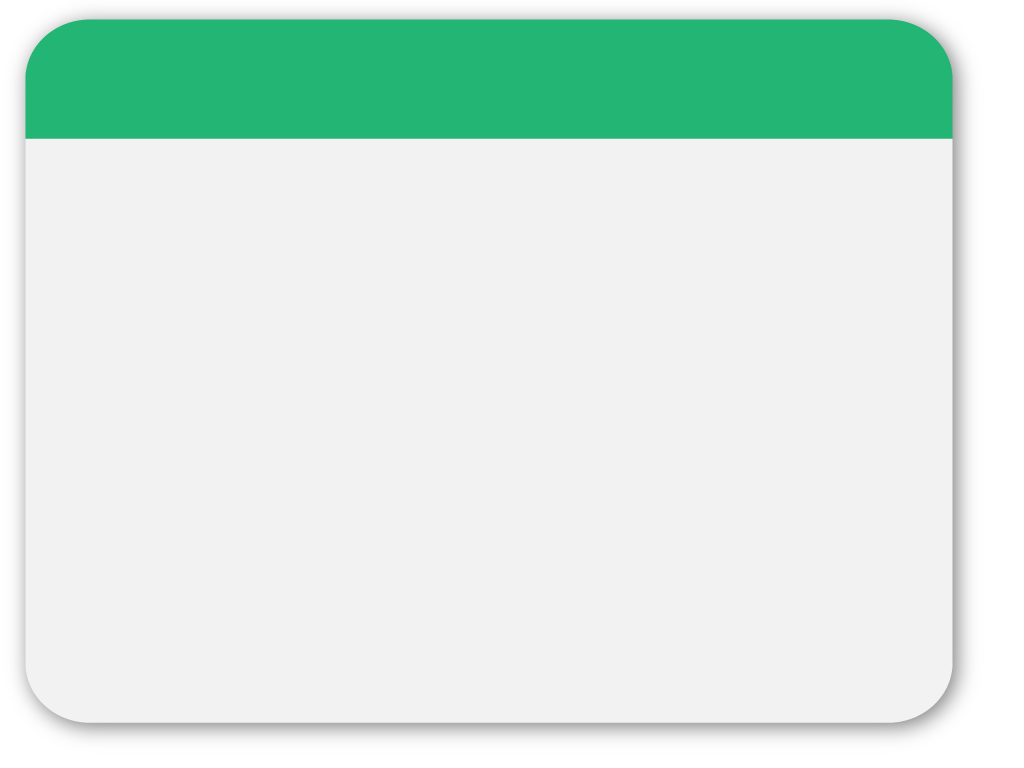 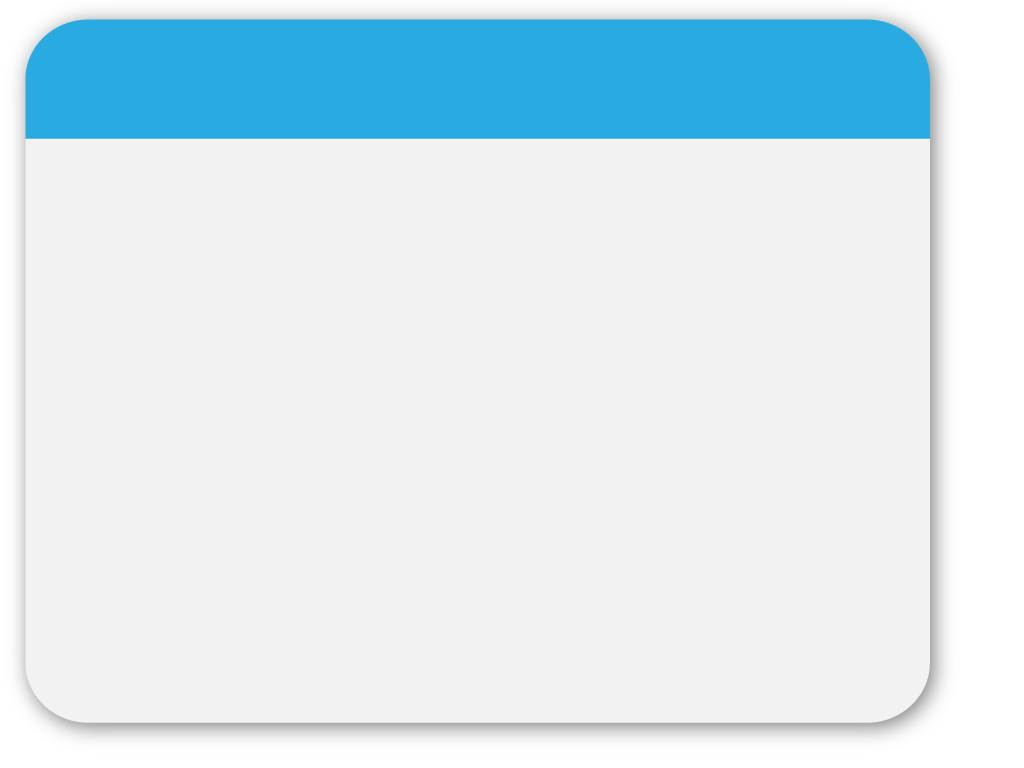 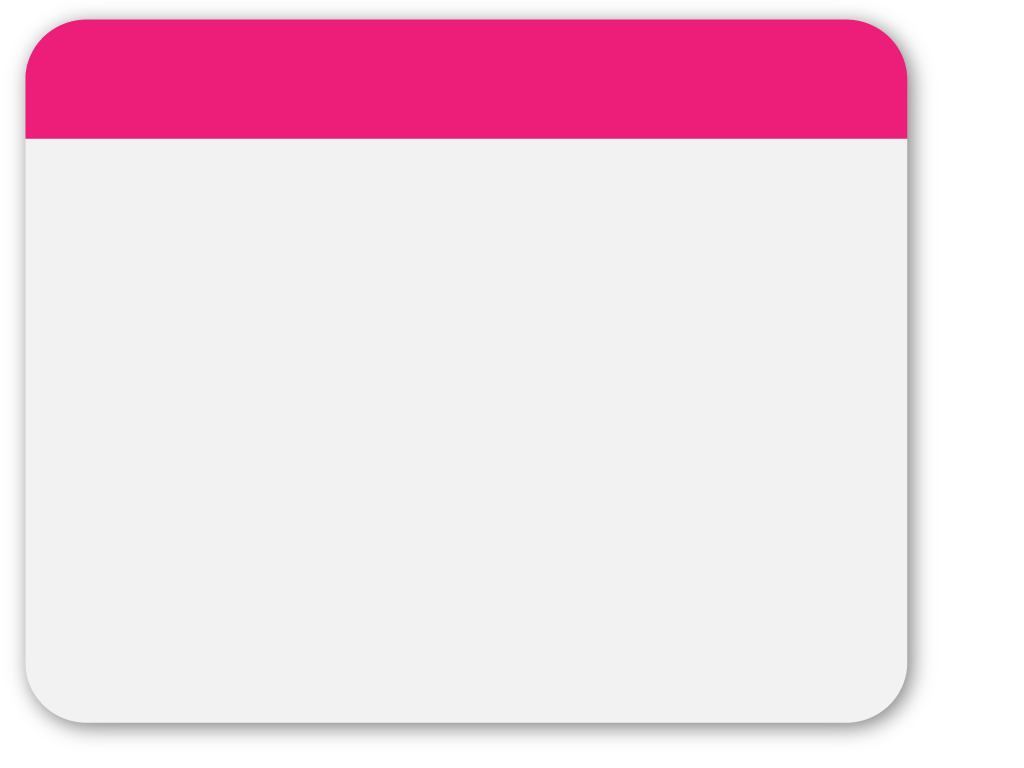 Person
page07
First Person
Referring to yourself
Gender-neutral language: when you refer to an unknown user, student, etc.
”All programs have been implemented by the author”
[Speaker Notes: a.)Basic rule: avoid the first person (no opinions, but facts)
b.)Referring to yourself: you can talk about ”the author”. E.g. ”All programs have been implemented by the author.”
c.) Gender-neutral language: when you refer to an unknown user, student, etc.]
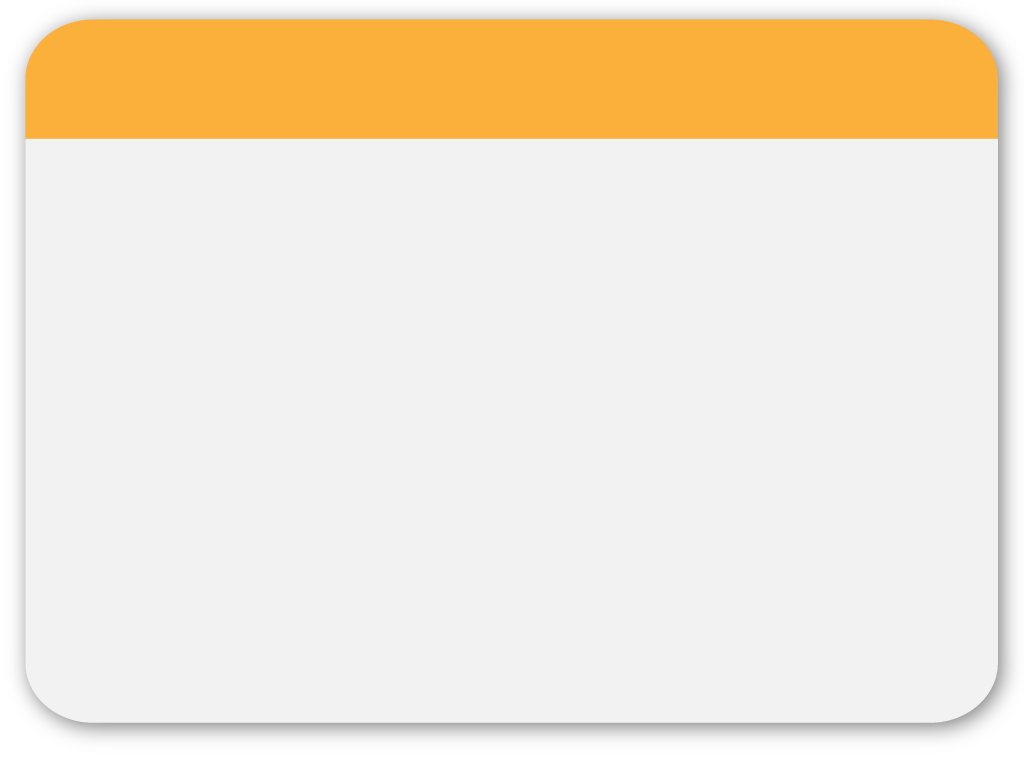 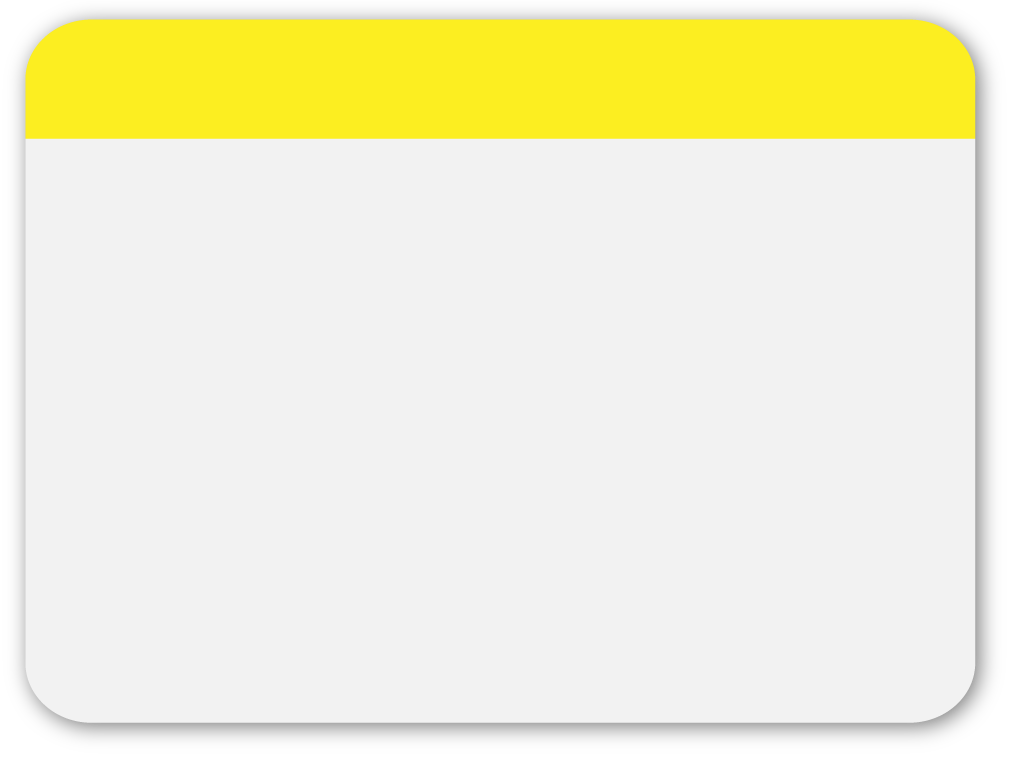 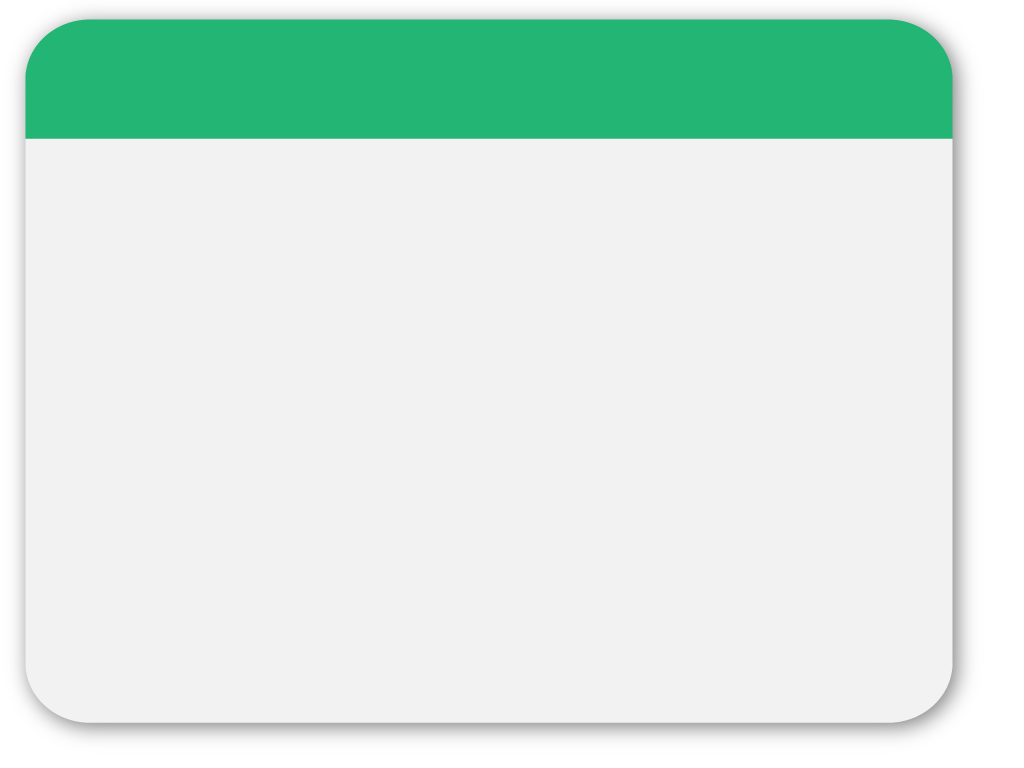 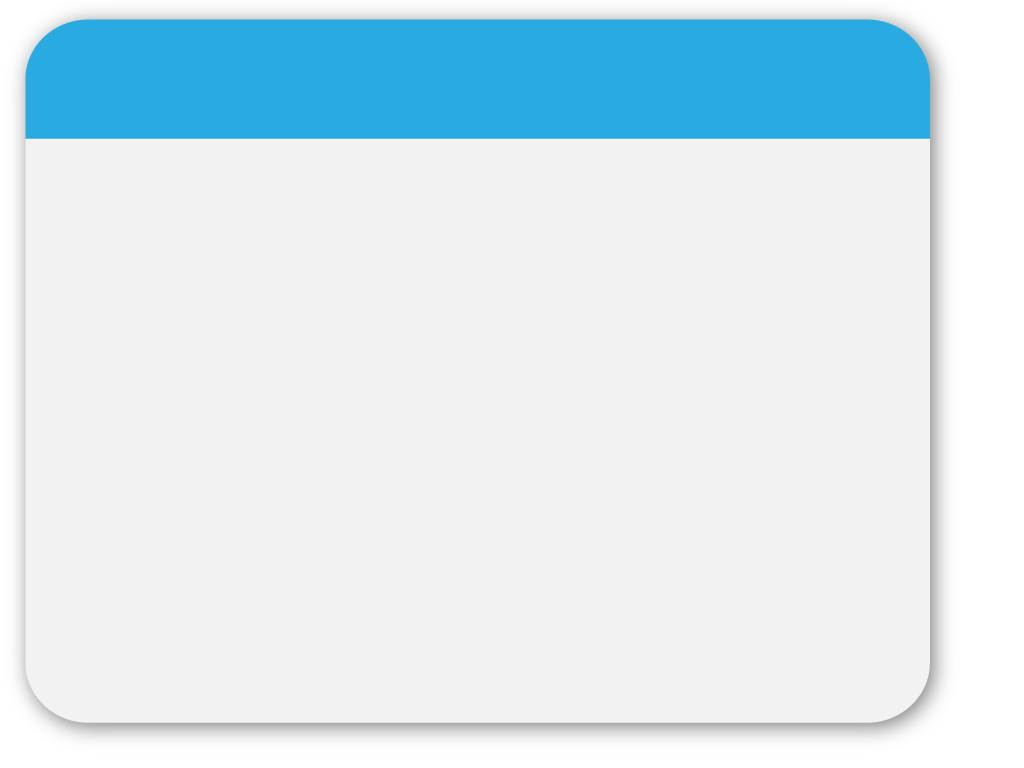 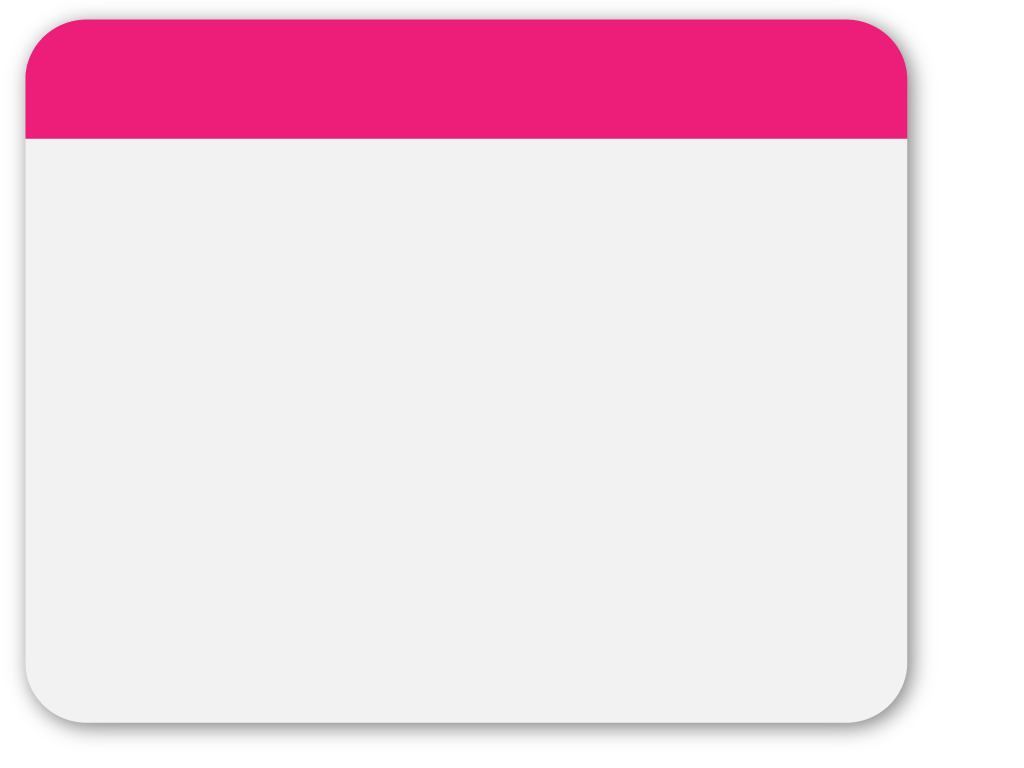 page08
Other notes
WINTER
Do not use short forms ”isn’t, can’t, doesn’t”, but ”is it, cannot, does not”.
”be verb+ing” form when something is currently happening or takes some time
Some verbs require that the following verb   is in -ing form : 
   	{enjoy, avoid, succeed in, finish, keep, 	mind, practice, riskg + verb +
	ing}
Special phrases: ”be used to”, ”be (un)likely to”
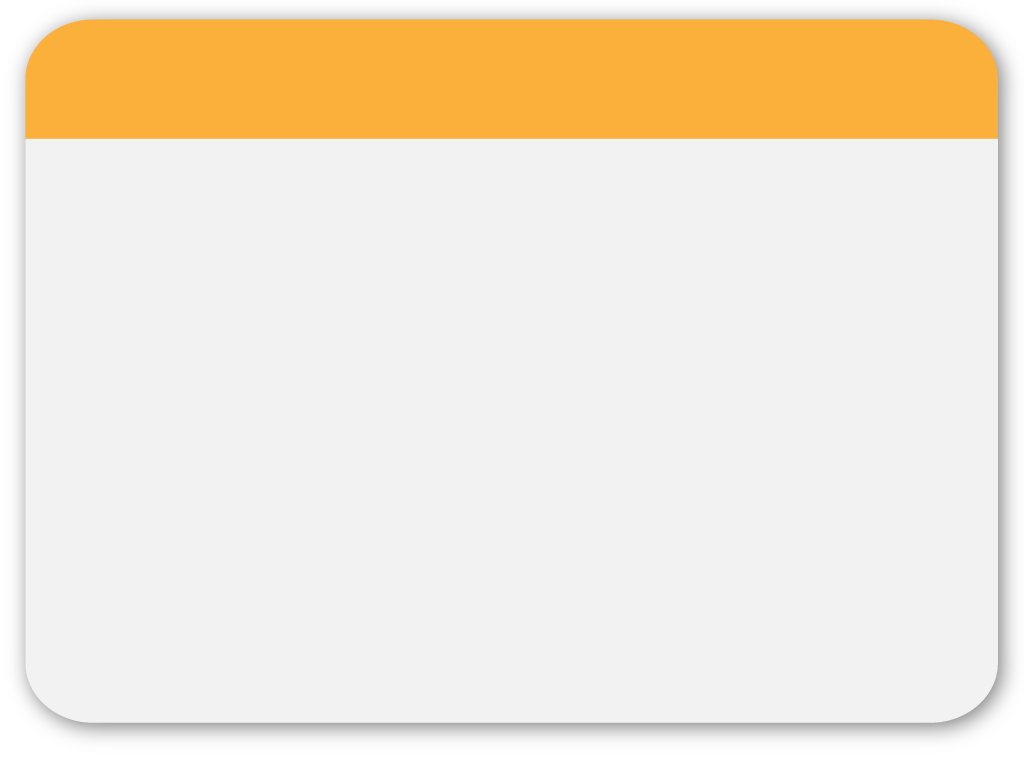 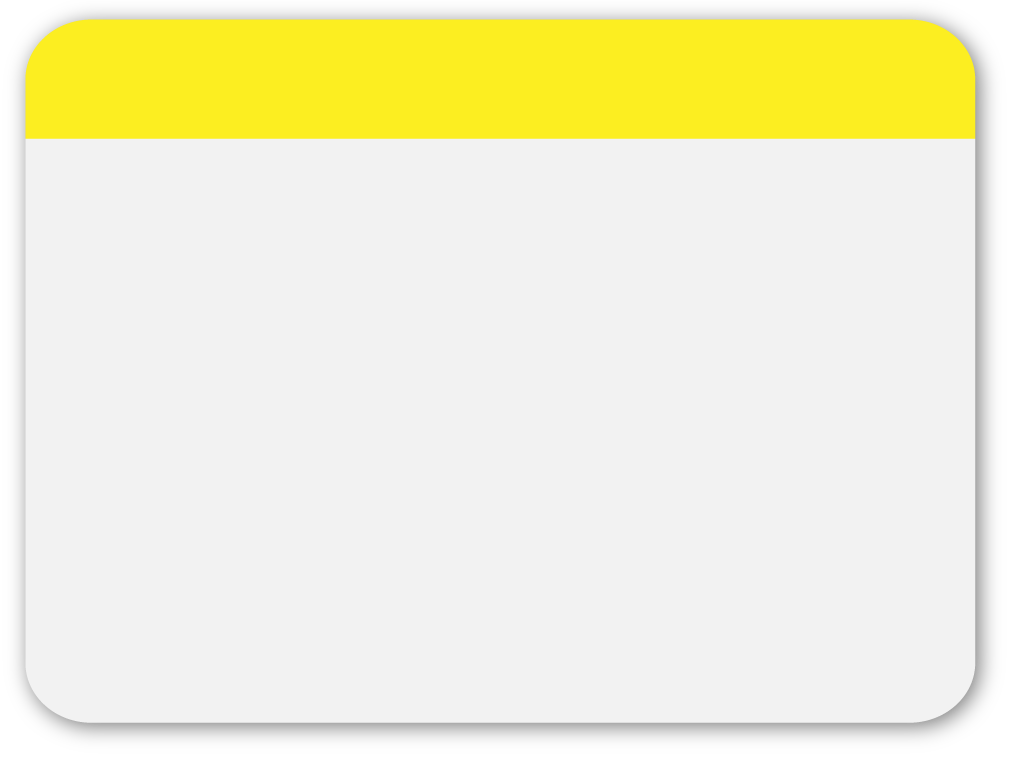 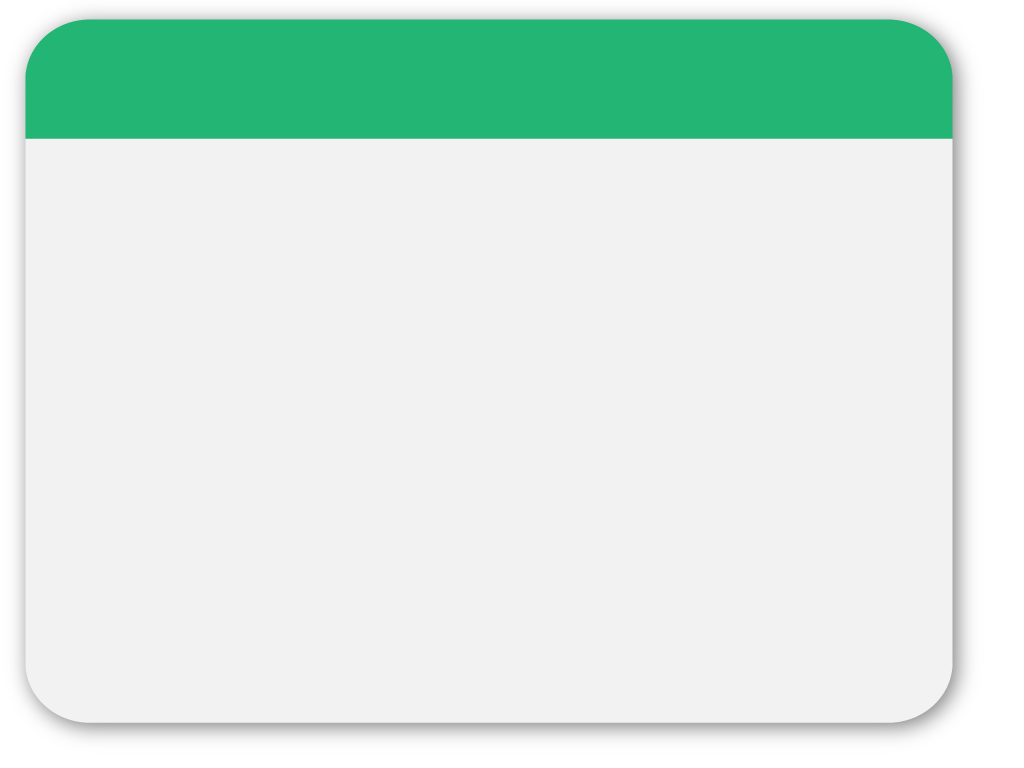 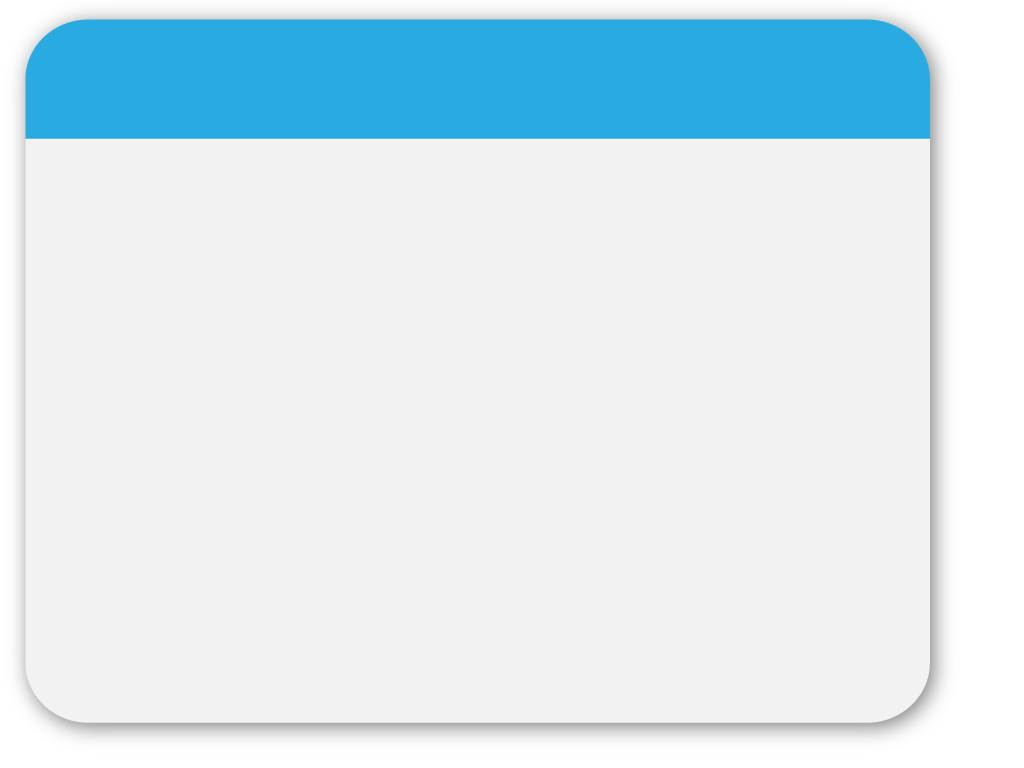 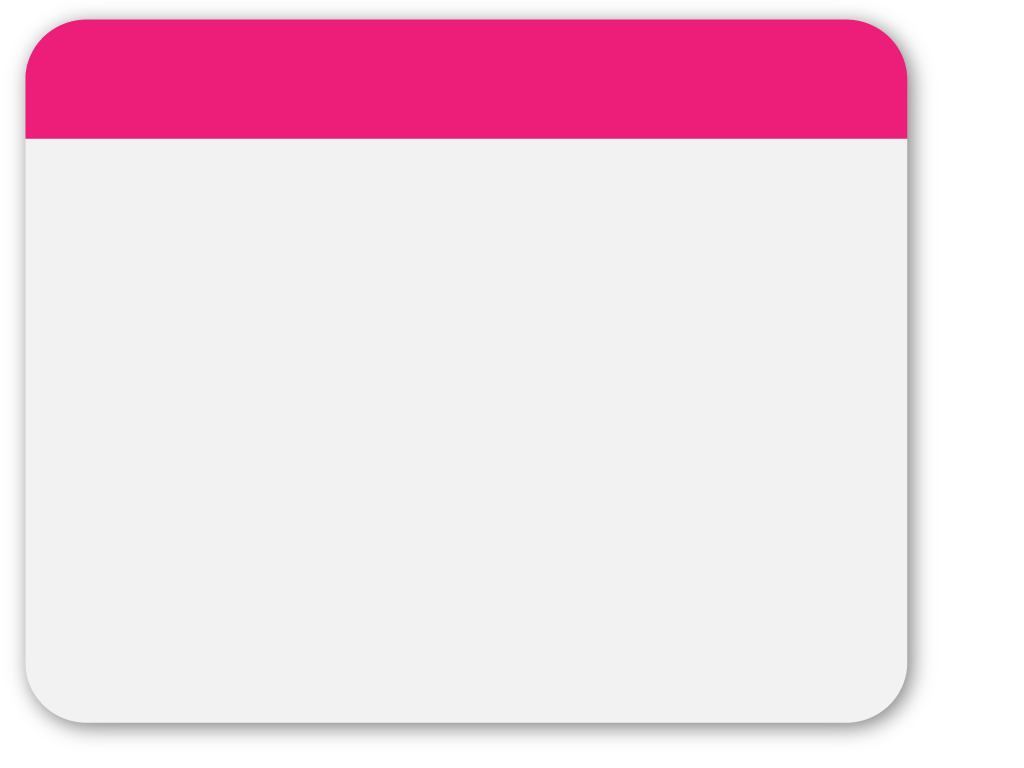 Noun syndrom
page09
”Noun syndrome” = use of common verbs {be, do, have, make, ...} + a noun

E.g. ”We can get better understanding...”,”Different people have different responses to the methods”
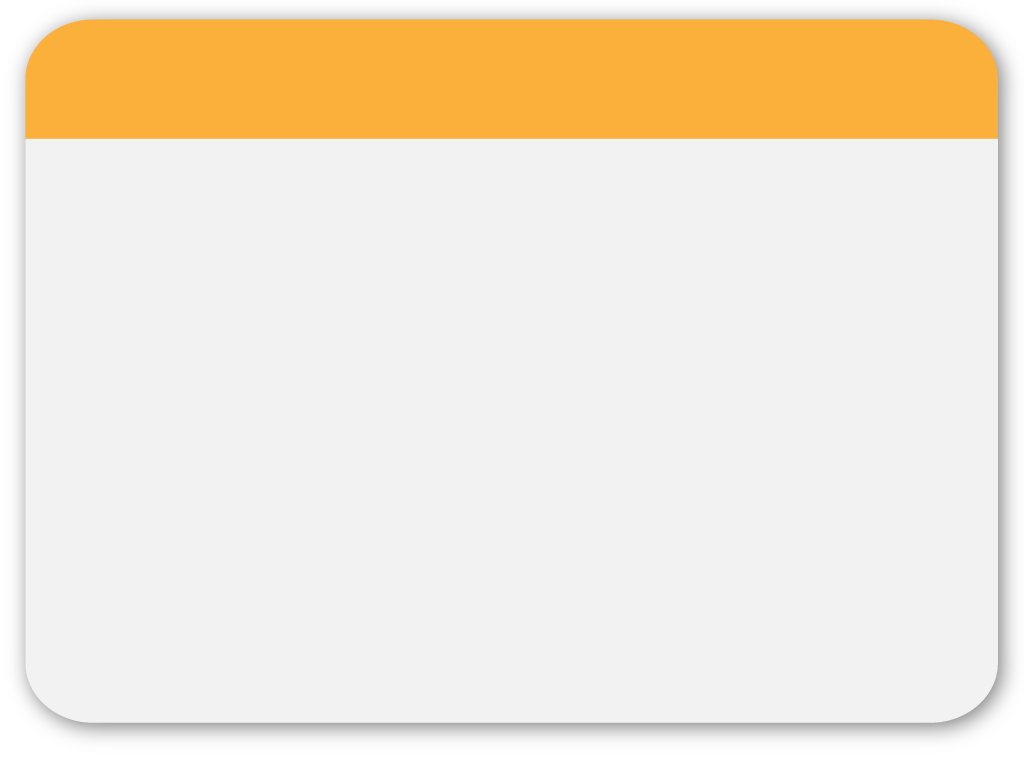 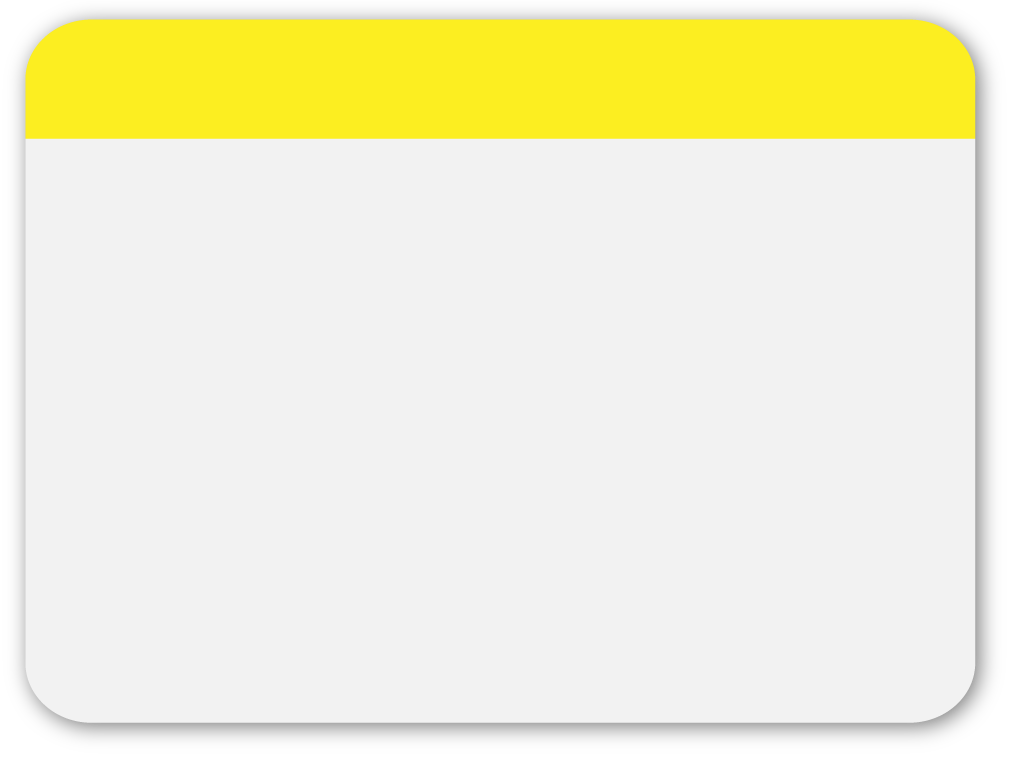 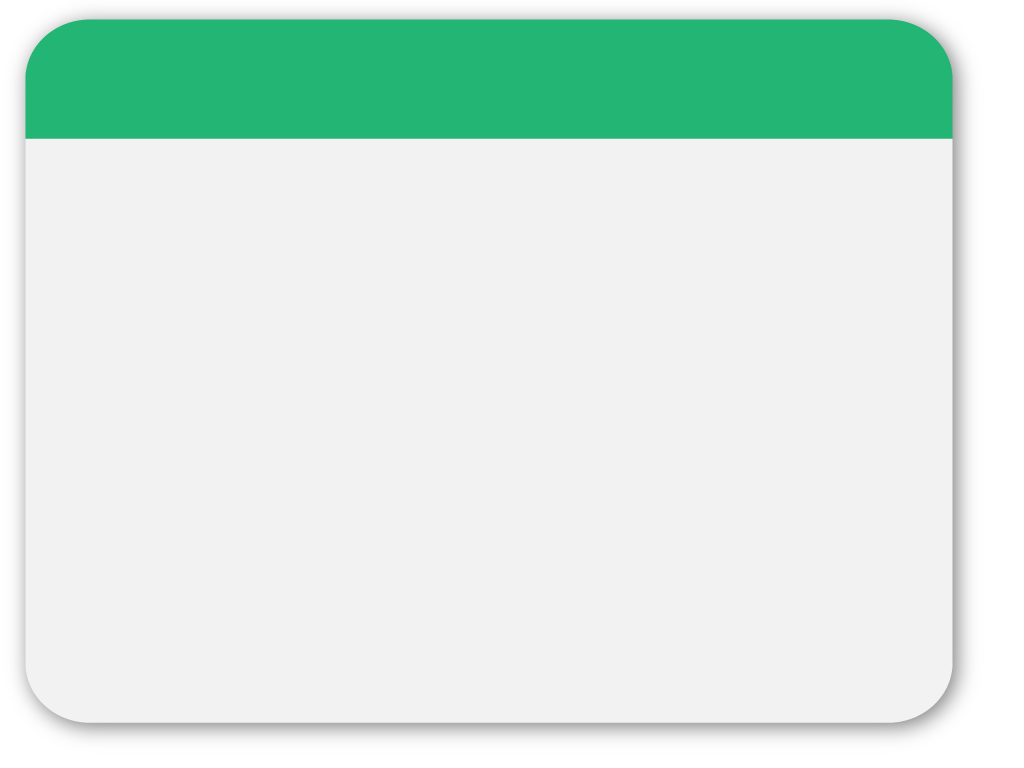 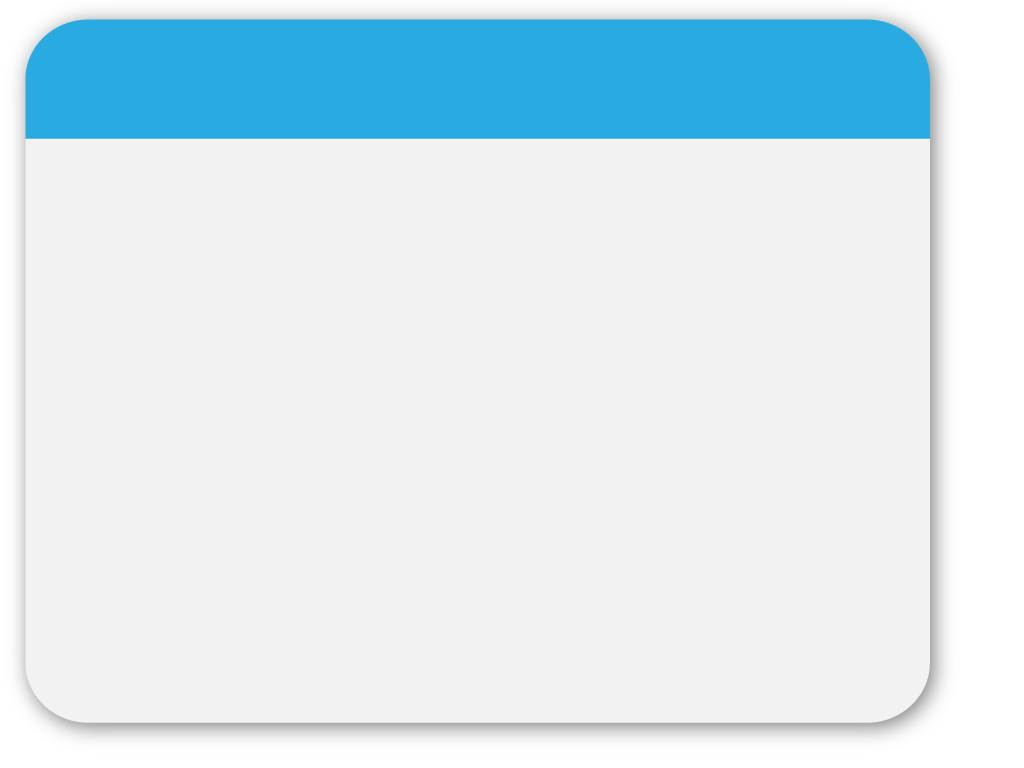 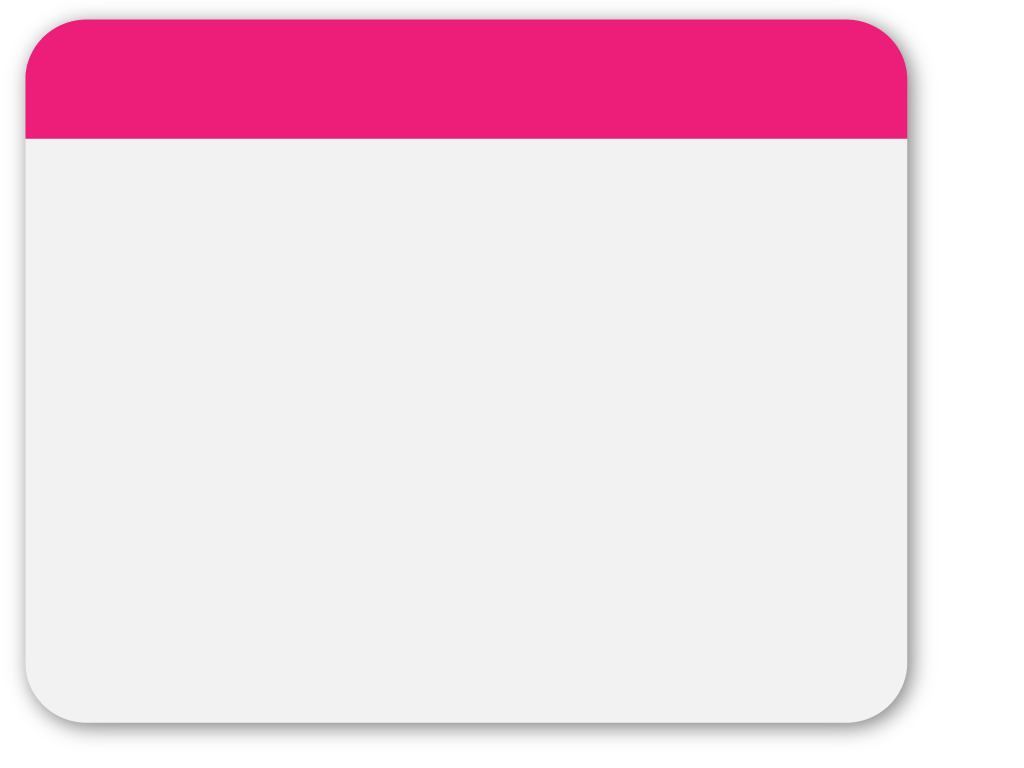 page10
Thank YOU
arigatou